Dual Link Image Coding forEarth Observation Satellites
Francesc Aulí-Llinàs
Dep. of Information and Communications Engineering, 
Universitat Autònoma de Barcelona, Spain
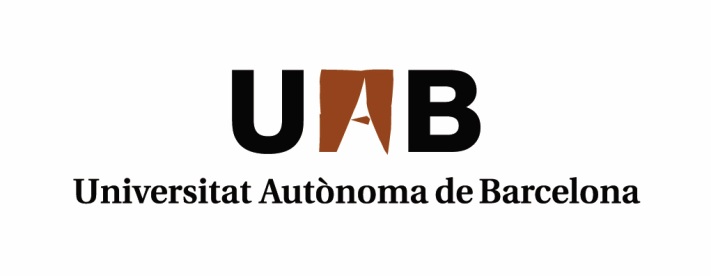 TABLE OF CONTENTS
INTRODUCTION
Motivation
Earth Obervation (EO) satellites in geosynchronous orbits have limited download capacity
Imaging sensors in EO satellites have increased their resolution
Need to trim down data before it is downloaded
Research purpose: increase the download capacity of EO satellites
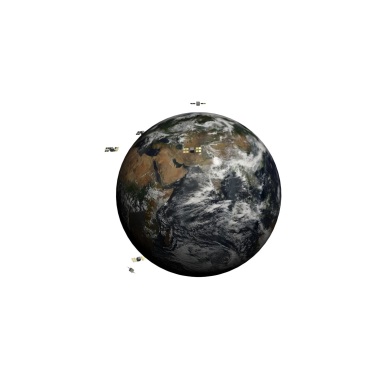 DUAL LINK IMAGE CODING
EXPERIMENTAL RESULTS
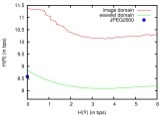 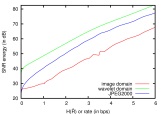 CONCLUSIONS
TABLE OF CONTENTS
INTRODUCTION
Motivation
Earth Obervation (EO) satellites in geosynchronous orbits have limited download capacity
Imaging sensors in EO satellites have increased their resolution
Need to trim down data before it is downloaded
Research purpose: increase the download capacity of EO satellites
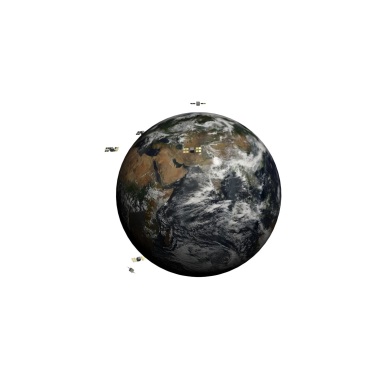 DUAL LINK IMAGE CODING
EXPERIMENTAL RESULTS
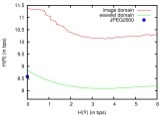 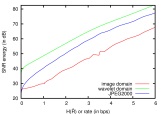 CONCLUSIONS
INTRODUCTION
SATELLITES’ ORBITS
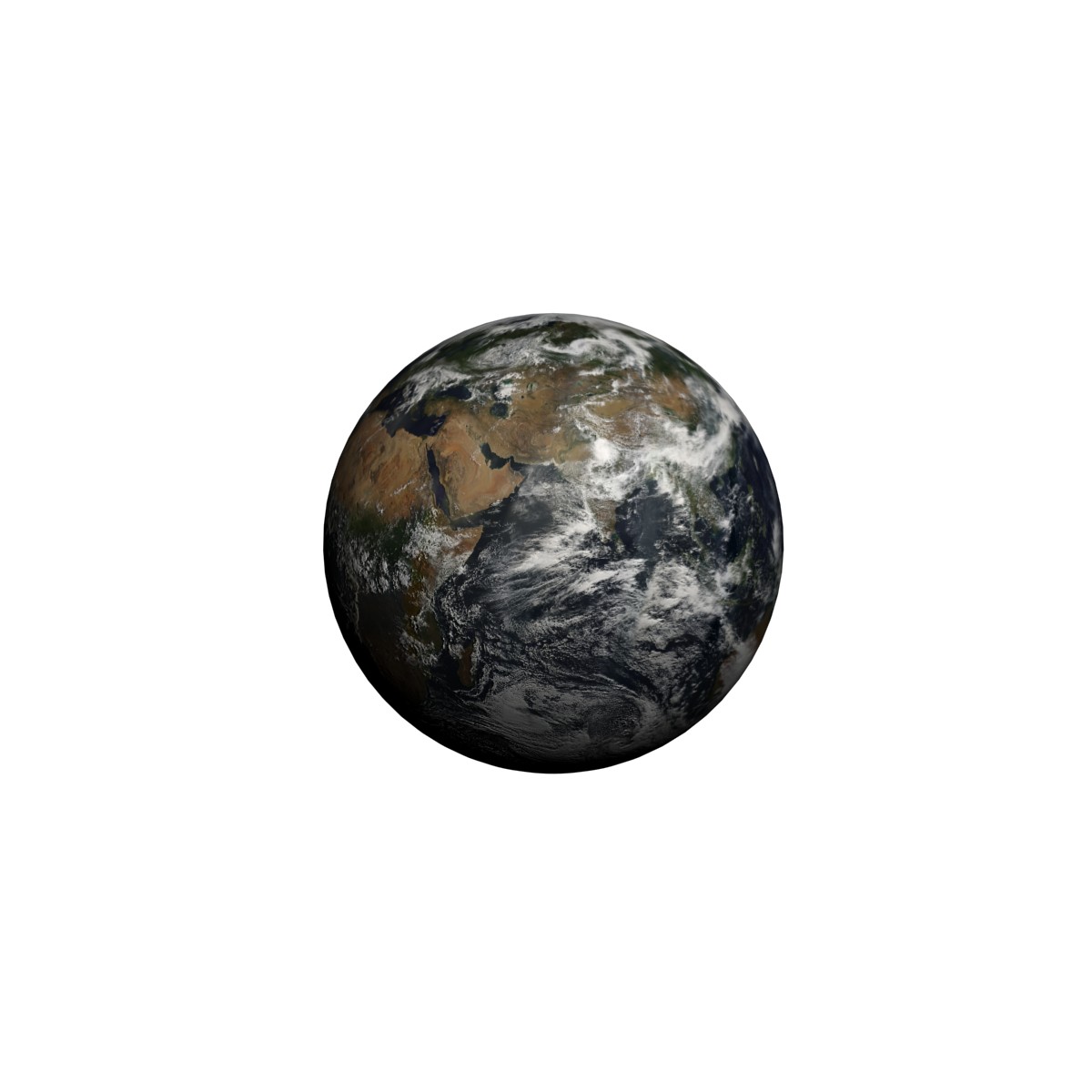 1
INTRODUCTION
SATELLITES’ ORBITS
GEOSYNCHRONOUS

Located upon a stationary 
point on the Earth’s equator

High altitudes: 22,000 miles

Ground stations with 
uninterrupted line of sight

Employed for:
Communications
TV broadcast
Weather monitoring
…
1
INTRODUCTION
SATELLITES’ ORBITS
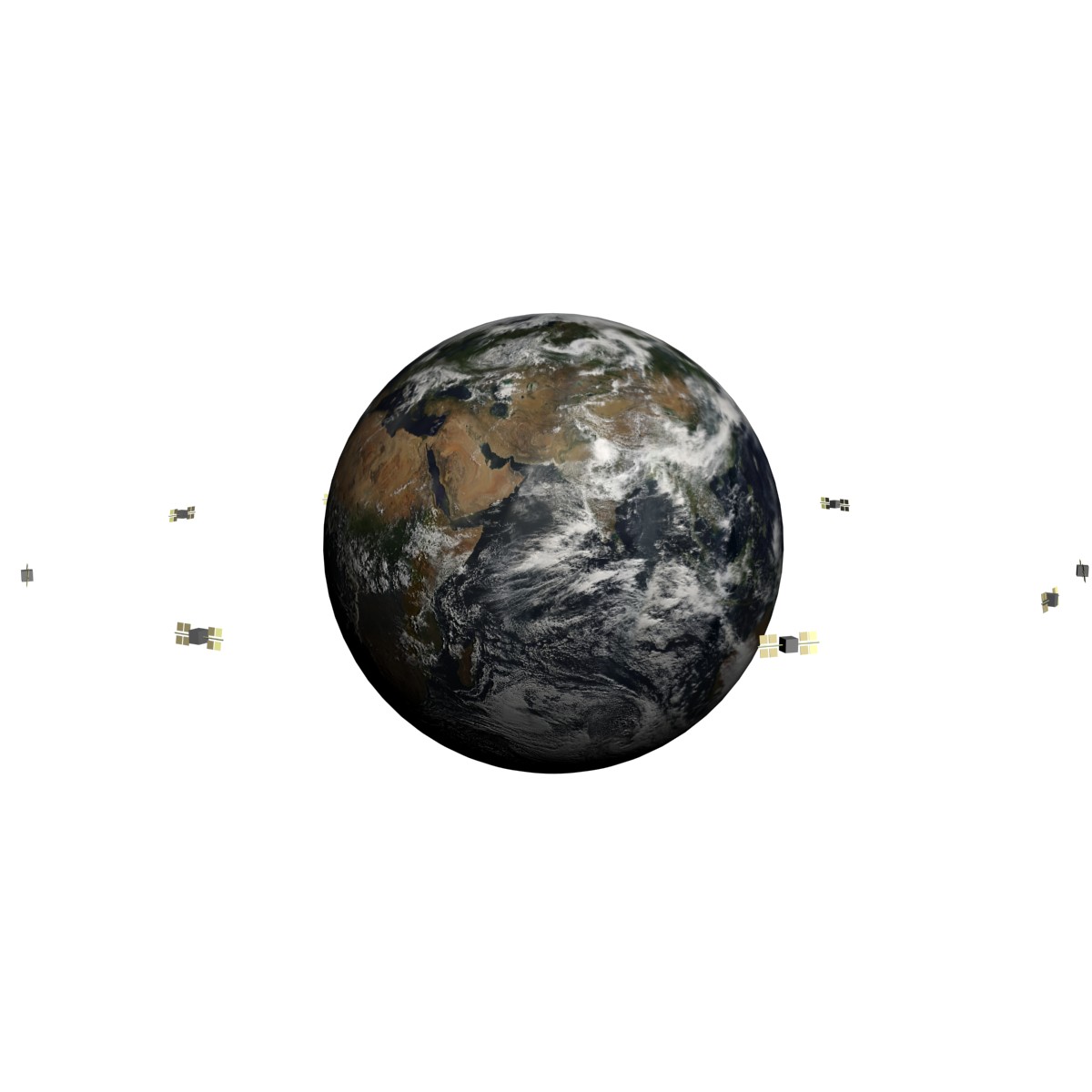 GEOSYNCHRONOUS

Located upon a stationary 
point on the Earth’s equator

High altitudes: 22,000 miles

Ground stations with 
uninterrupted line of sight

Employed for:
Communications
TV broadcast
Weather monitoring
…
PERMANENT COMMUNICATION LINK
all acquired data can be downloaded
1
INTRODUCTION
SATELLITES’ ORBITS
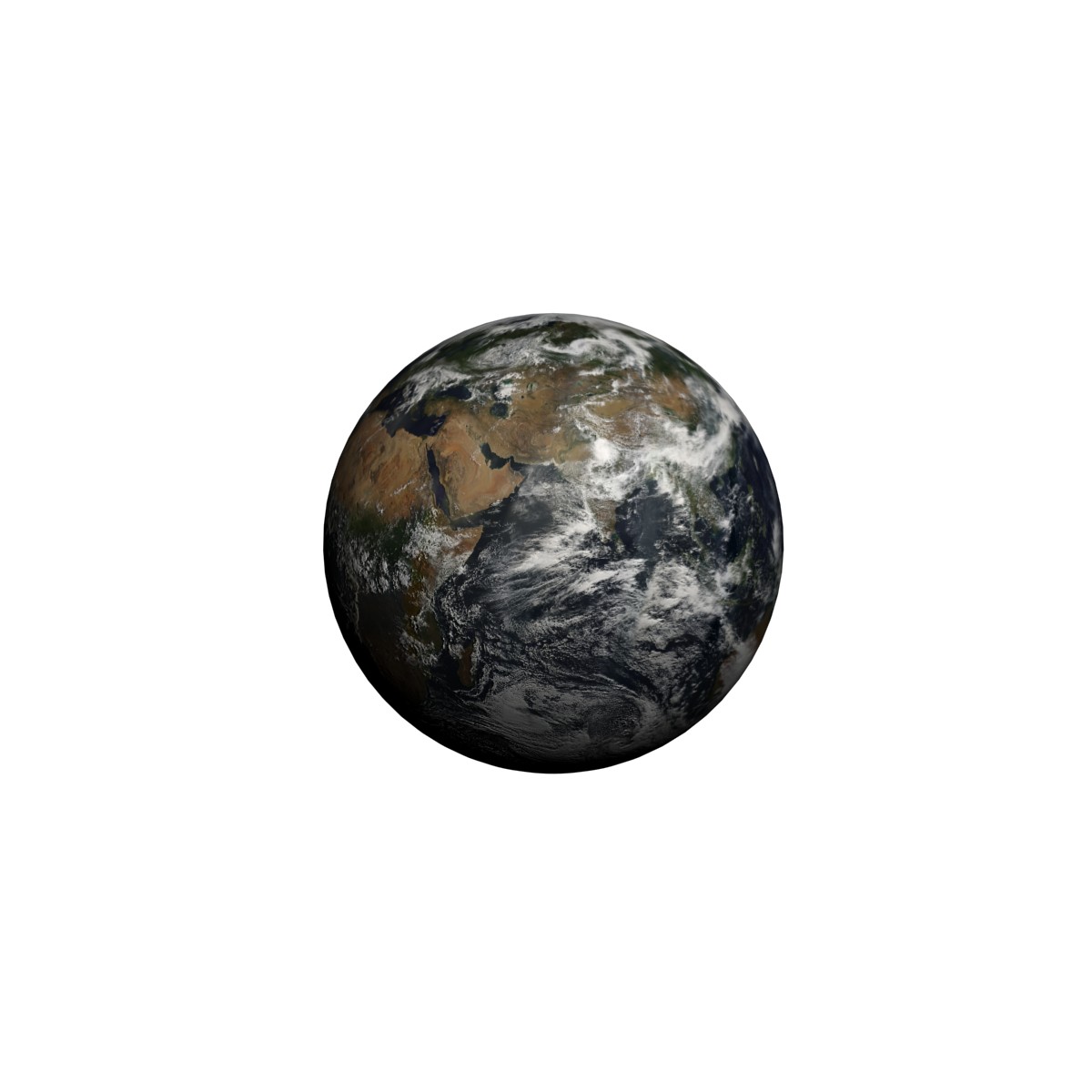 GEOSYNCHRONOUS

Located upon a stationary 
point on the Earth’s equator

High altitudes: 22,000 miles

Ground stations with 
uninterrupted line of sight

Employed for:
Communications
TV broadcast
Weather monitoring
…
1
INTRODUCTION
SATELLITES’ ORBITS
POLAR

Revolutions from the North
to the South Pole

Low/medium altitudes: 
100 to 10,000 miles

Ground stations at the poles
(10-20 minutes for data 
downloading)

Employed for:
Earth Observation (EO)
Surface and atmosphere
monitoring
…
2
INTRODUCTION
SATELLITES’ ORBITS
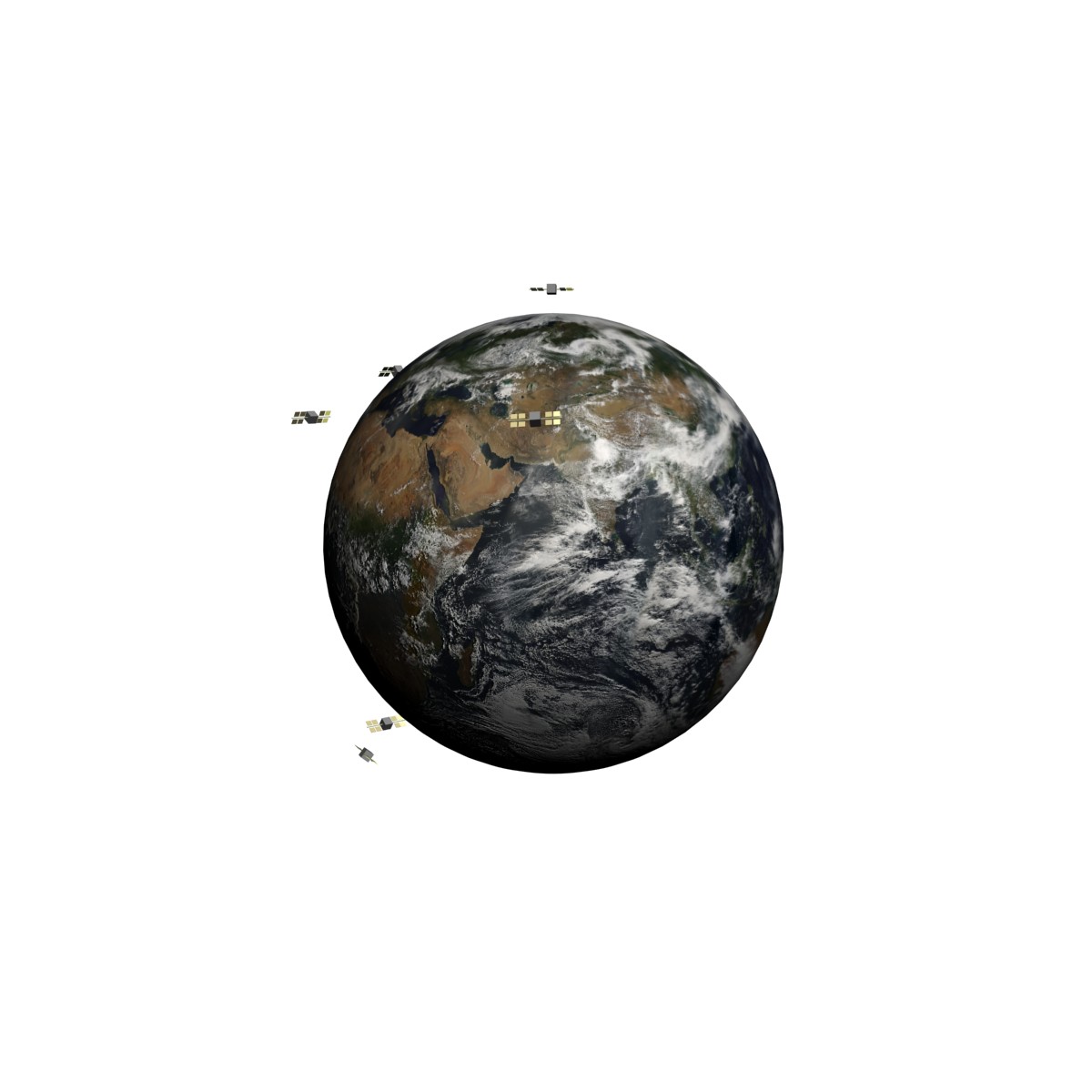 POLAR

Revolutions from the North
to the South Pole

Low/medium altitudes: 
100 to 10,000 miles

Ground stations at the poles
(10-20 minutes for data 
downloading)

Employed for:
Earth Observation (EO)
Surface and atmosphere
monitoring
…
RESEARCH PURPOSE:
ENHANCE THE ABILITY OF EO SATELLITES
TO DOWNLOAD THE DATA ACQUIRED BY
 THEIR IMAGING SENSORS
INTERMITENT COMMUNICATION LINK
data acquired by high resolution 
imaging sensors may not be fully 
downloaded
2
TABLE OF CONTENTS
INTRODUCTION
Motivation
Earth Obervation (EO) satellites in geosynchronous orbits have limited download capacity
Imaging sensors in EO satellites have increased their resolution
Need to trim down data before it is downloaded
Research purpose: increase the download capacity of EO satellites
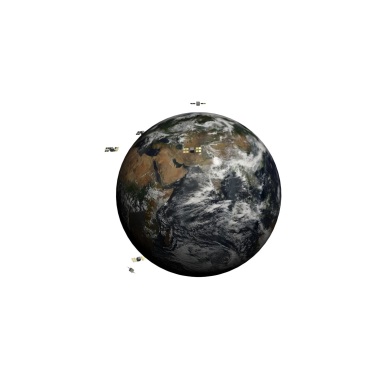 DUAL LINK IMAGE CODING
EXPERIMENTAL RESULTS
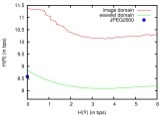 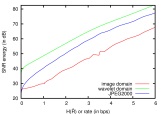 CONCLUSIONS
DUAL LINK IMAGE CODING
TRADITIONAL APPROACH
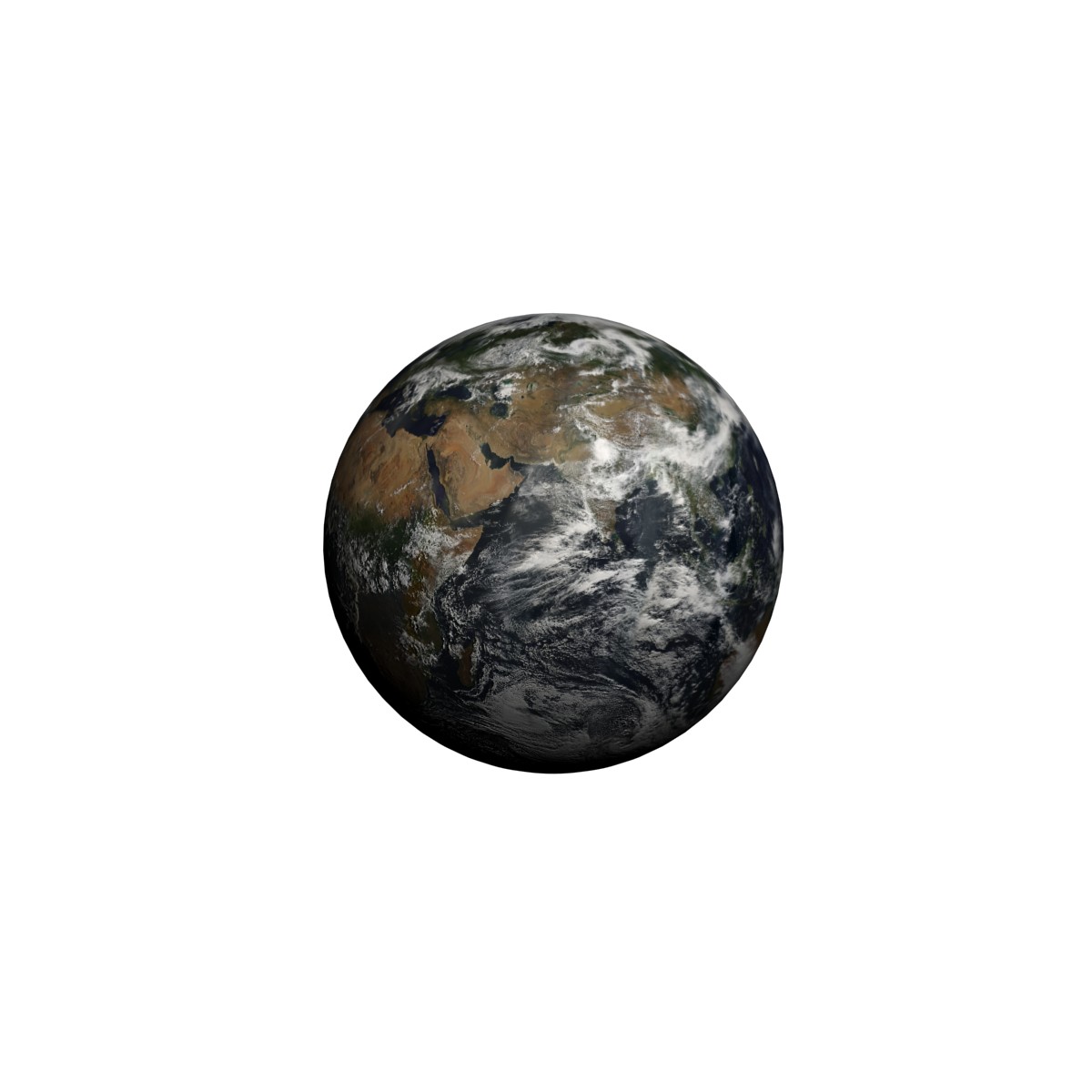 3
DUAL LINK IMAGE CODING
TRADITIONAL APPROACH
CODING STEPS

The sensor captures the image
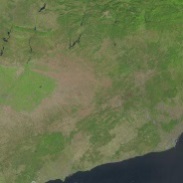 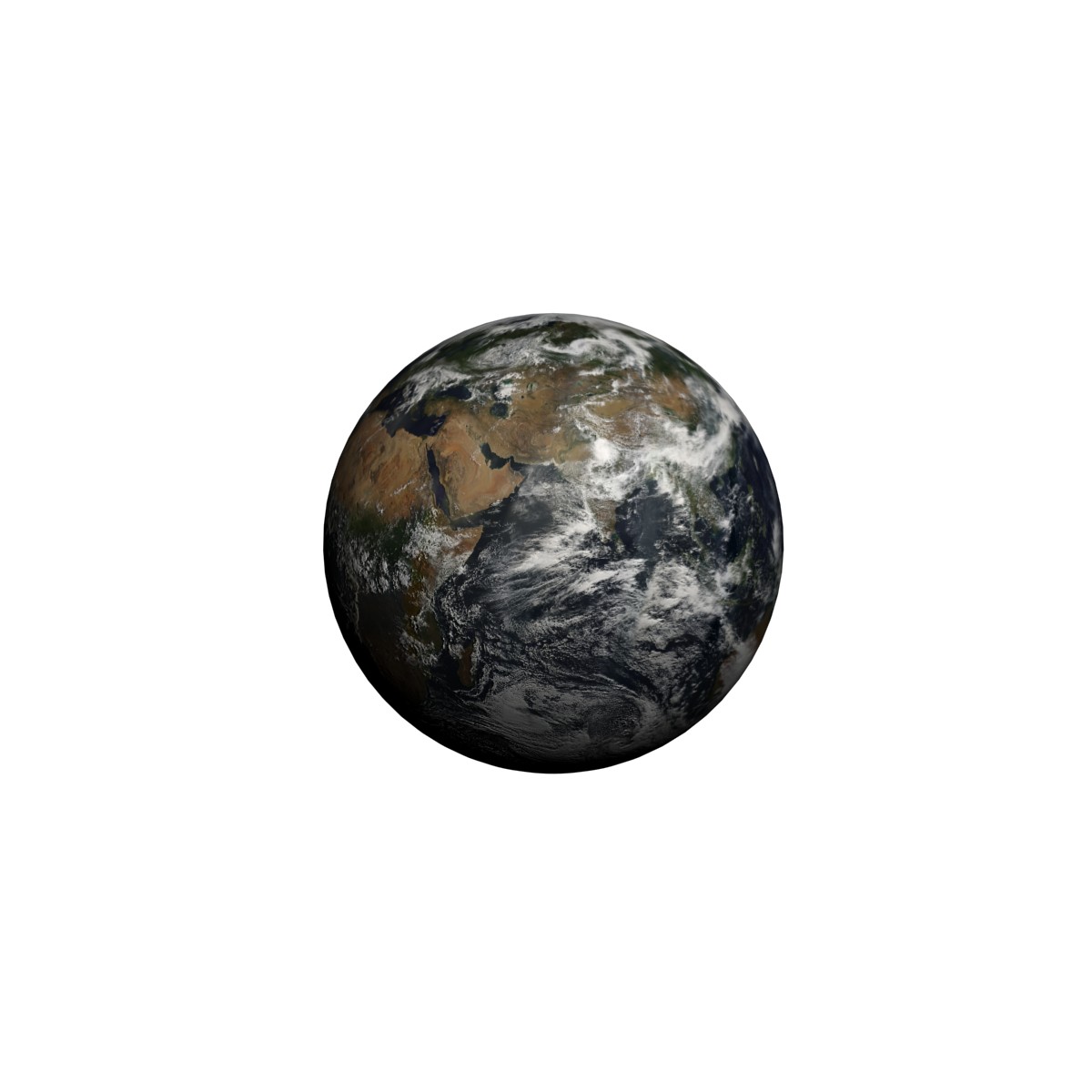 3
DUAL LINK IMAGE CODING
TRADITIONAL APPROACH
CODING STEPS

The sensor captures the image
The satellite codes the image
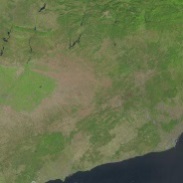 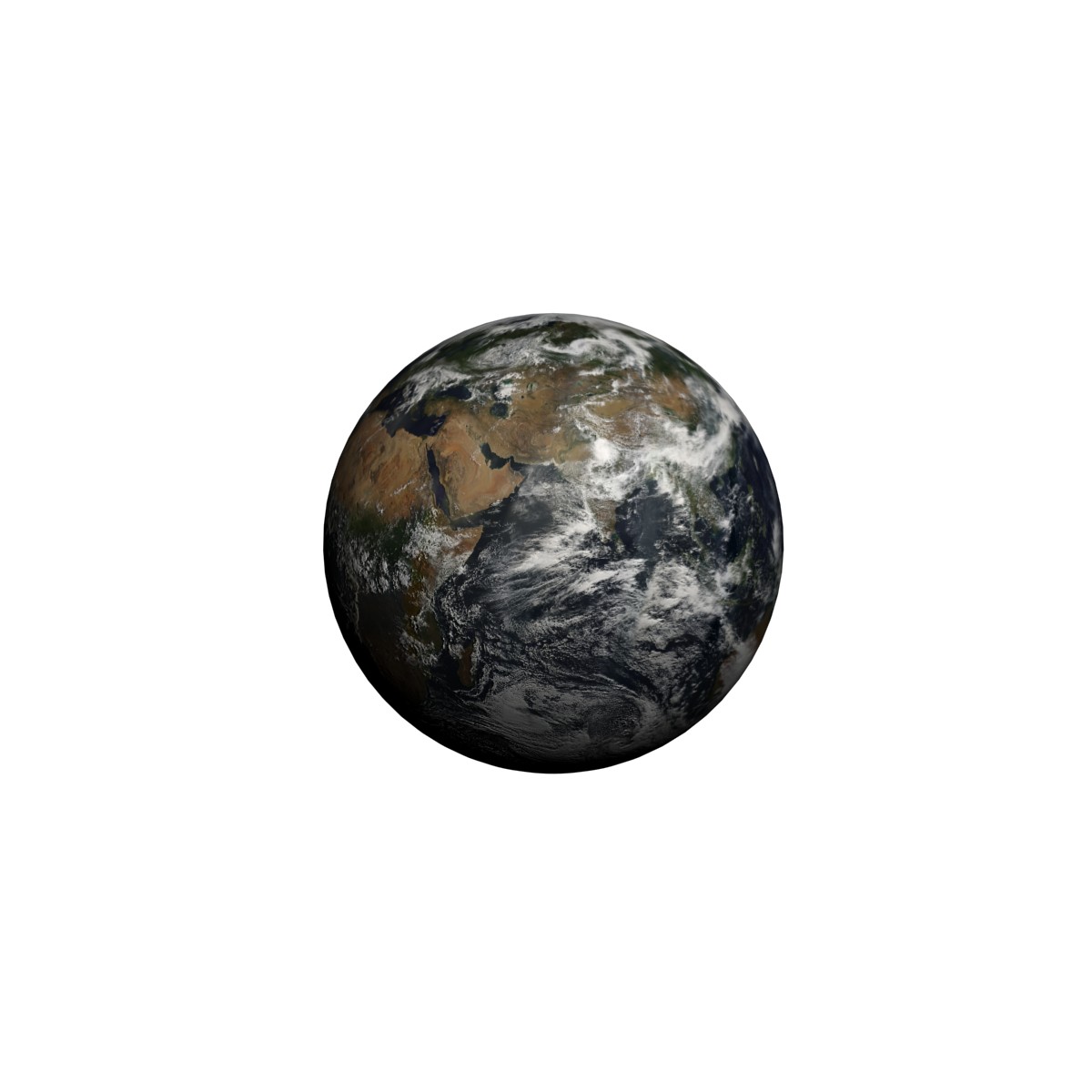 3
DUAL LINK IMAGE CODING
TRADITIONAL APPROACH
CODING STEPS

The sensor captures the image
The satellite codes the image
The image is transmitted via the downlink
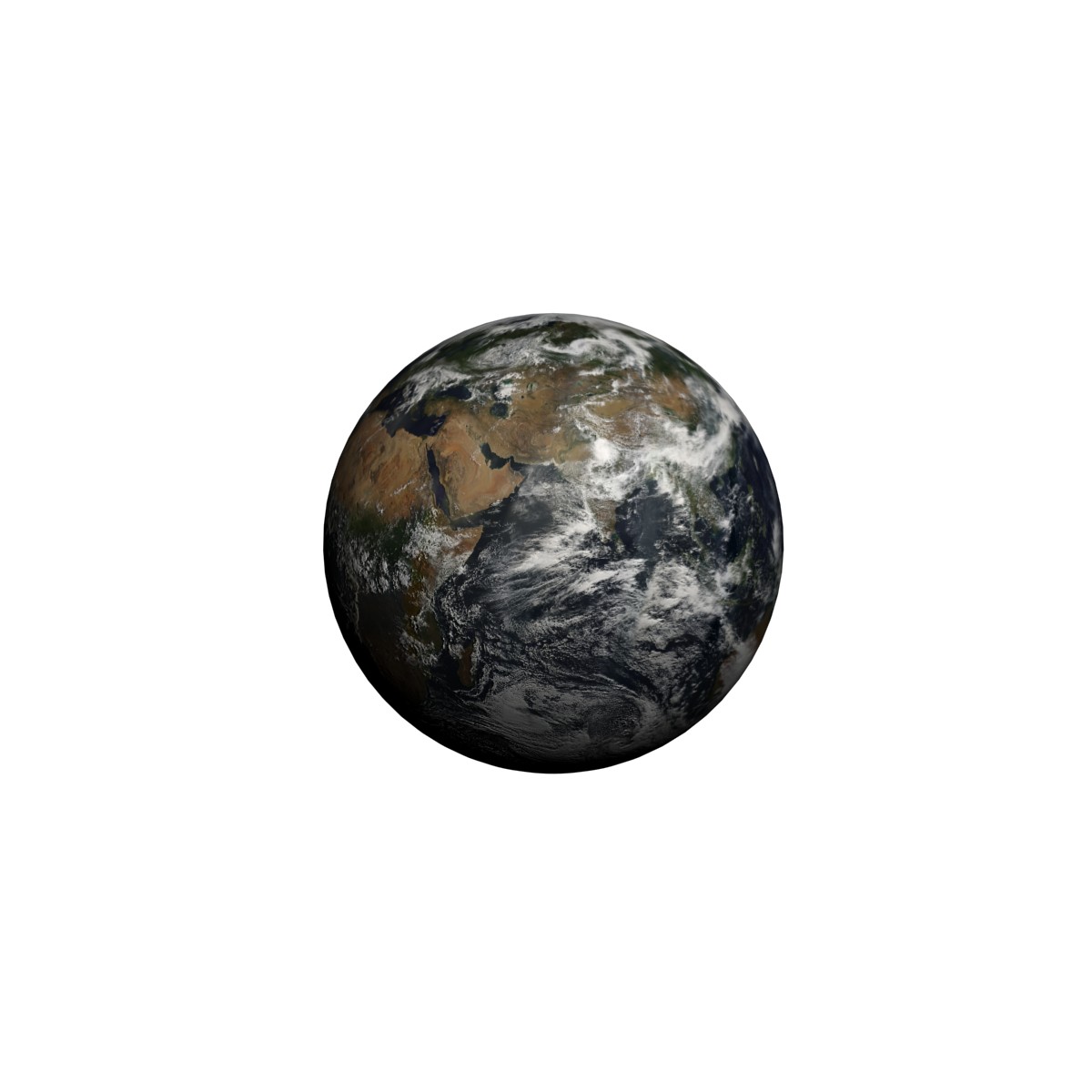 3
DUAL LINK IMAGE CODING
TRADITIONAL APPROACH
CODING STEPS

The sensor captures the image
The satellite codes the image
The image is transmitted via the downlink
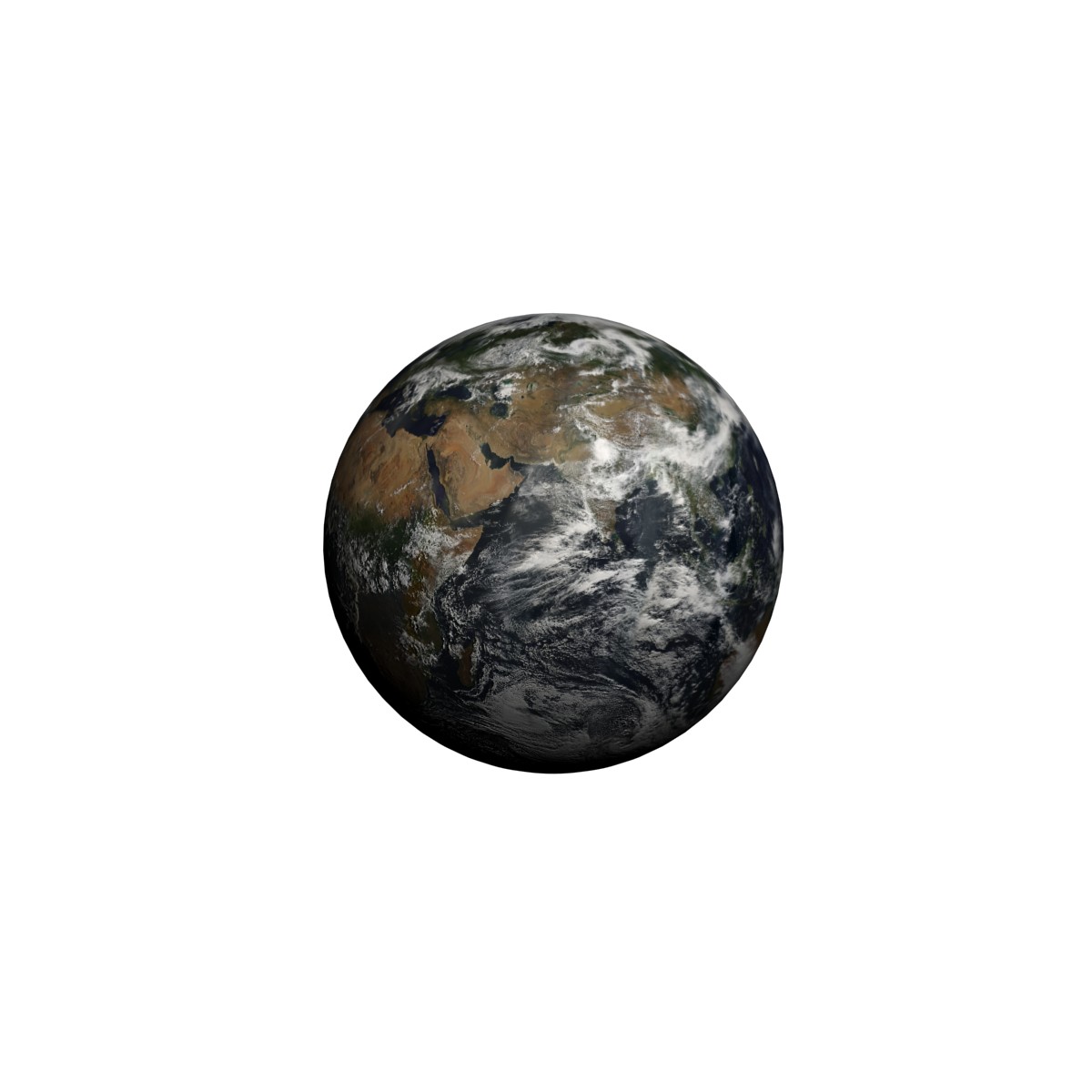 3
DUAL LINK IMAGE CODING
TRADITIONAL APPROACH
CODING STEPS

The sensor captures the image
The satellite codes the image
The image is transmitted via the downlink
EMPLOYED CHANNEL: downlink only
                               (uplink idle most of the time)
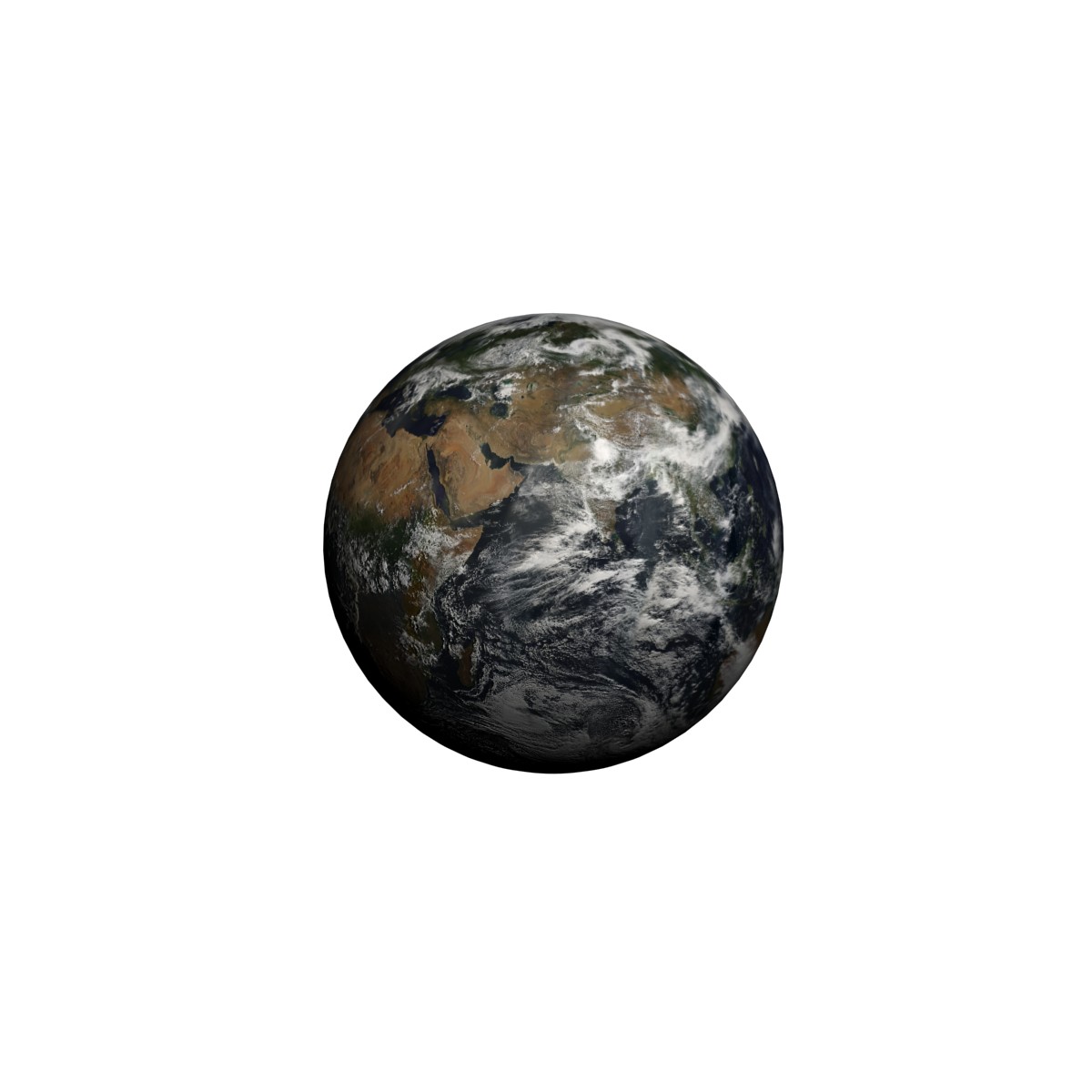 4
DUAL LINK IMAGE CODING
TRADITIONAL APPROACH
CODING STEPS

The sensor captures the image
The satellite codes the image
The image is transmitted via the downlink
EMPLOYED CHANNEL: uplink only
                               (downlink idle most of the time)
TYPES OF REDUNDANCY EXPLOITED

Spatial redundancy
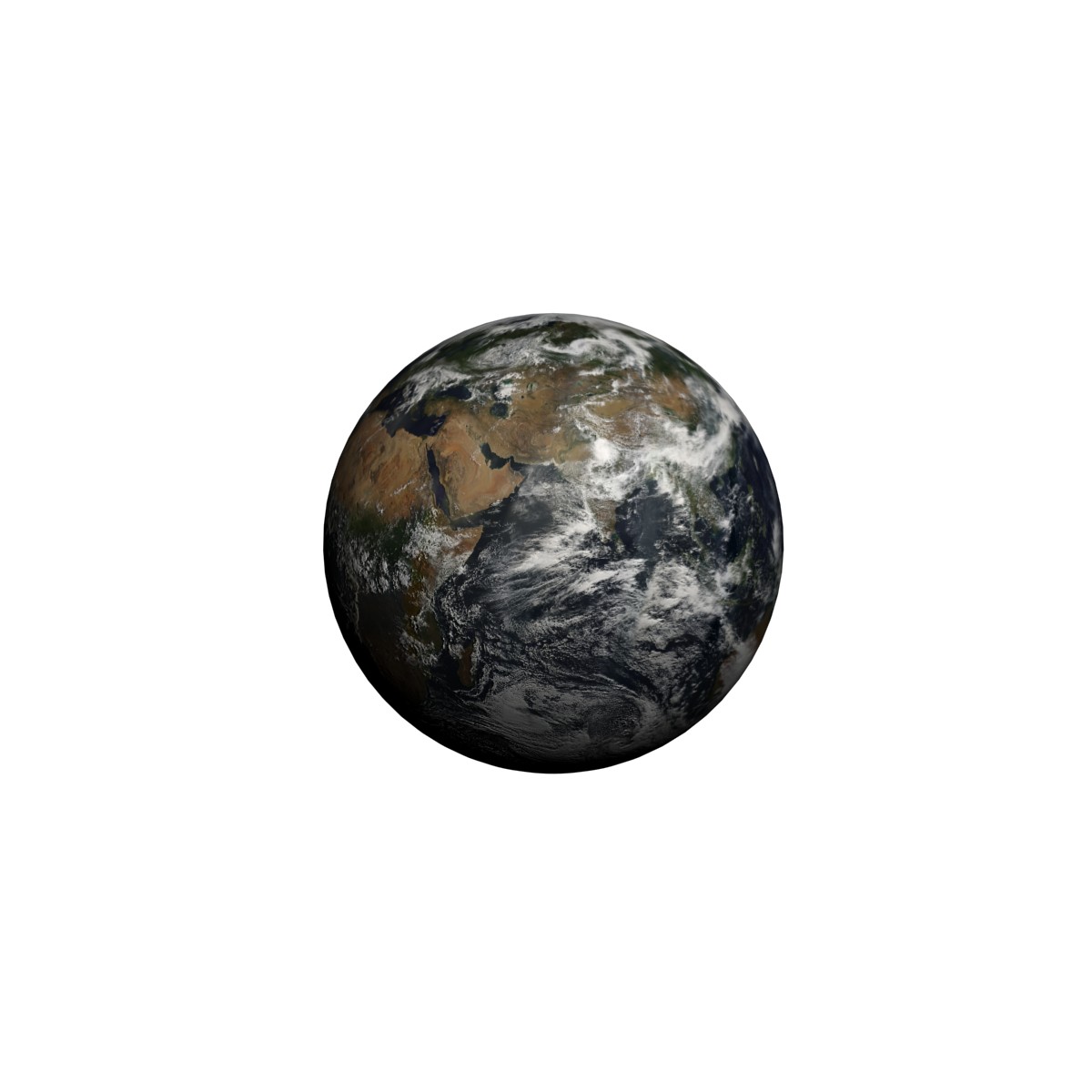 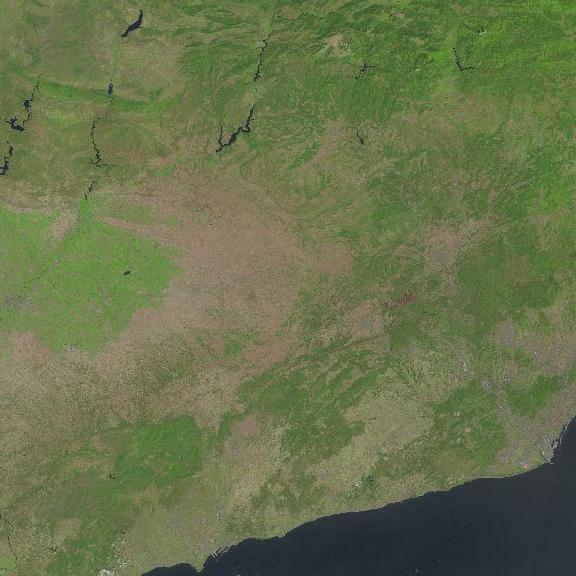 4
DUAL LINK IMAGE CODING
TRADITIONAL APPROACH
CODING STEPS

The sensor captures the image
The satellite codes the image
The image is transmitted via the downlink
EMPLOYED CHANNEL: uplink only
                               (downlink idle most of the time)
TYPES OF REDUNDANCY EXPLOITED

Spatial redundancy
Spectral redundancy
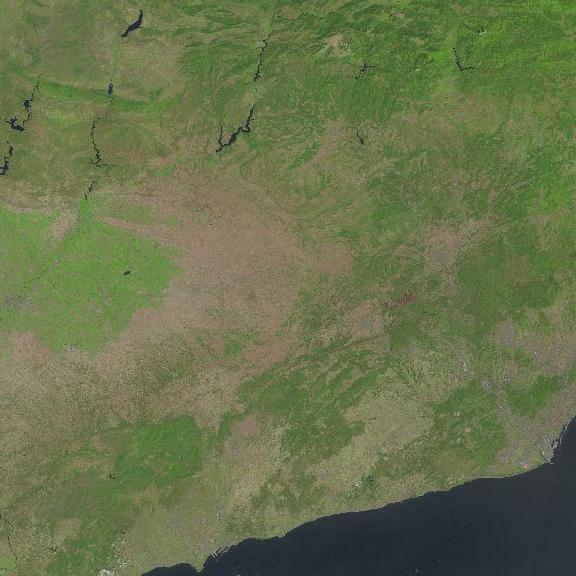 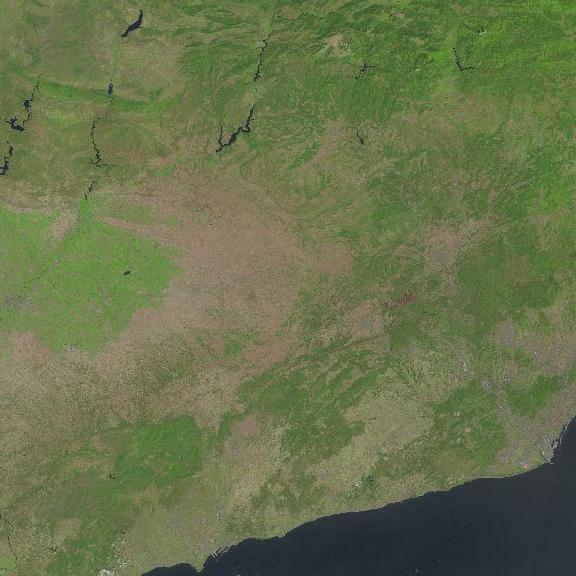 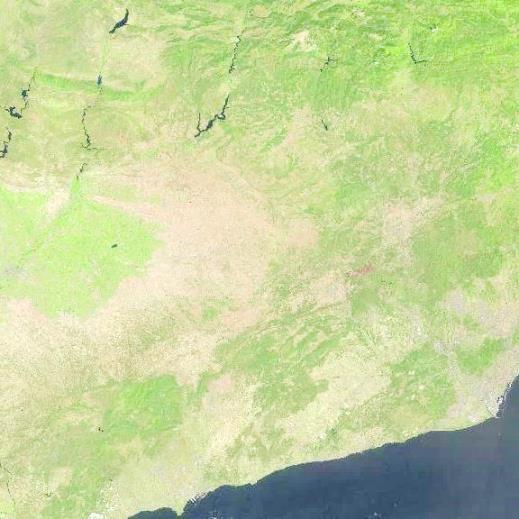 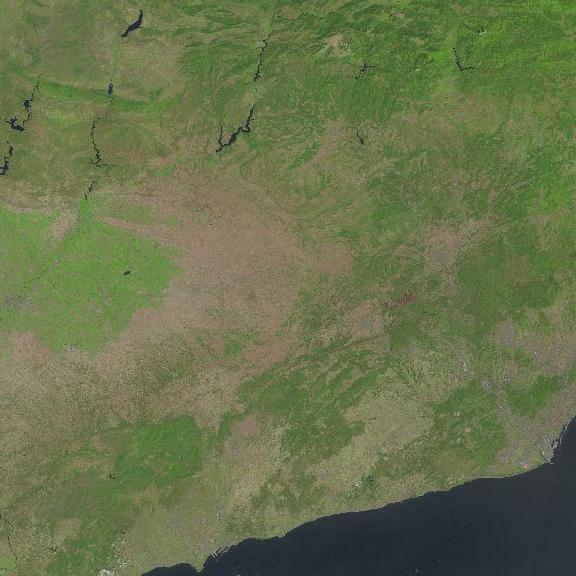 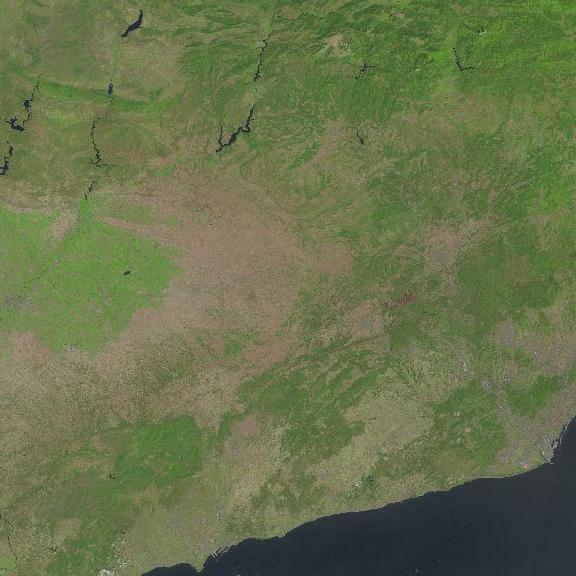 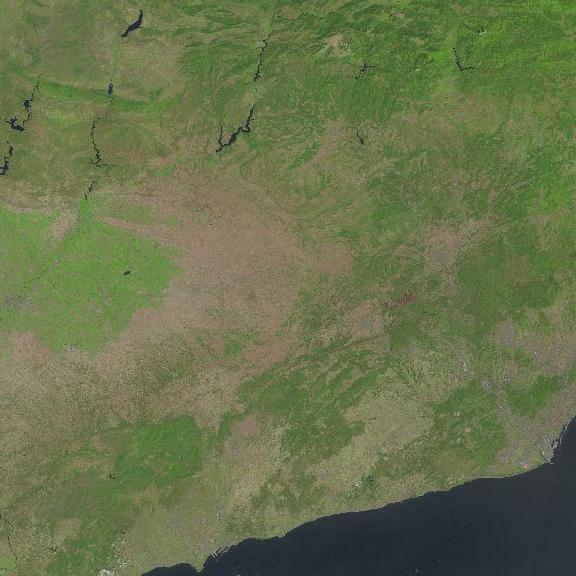 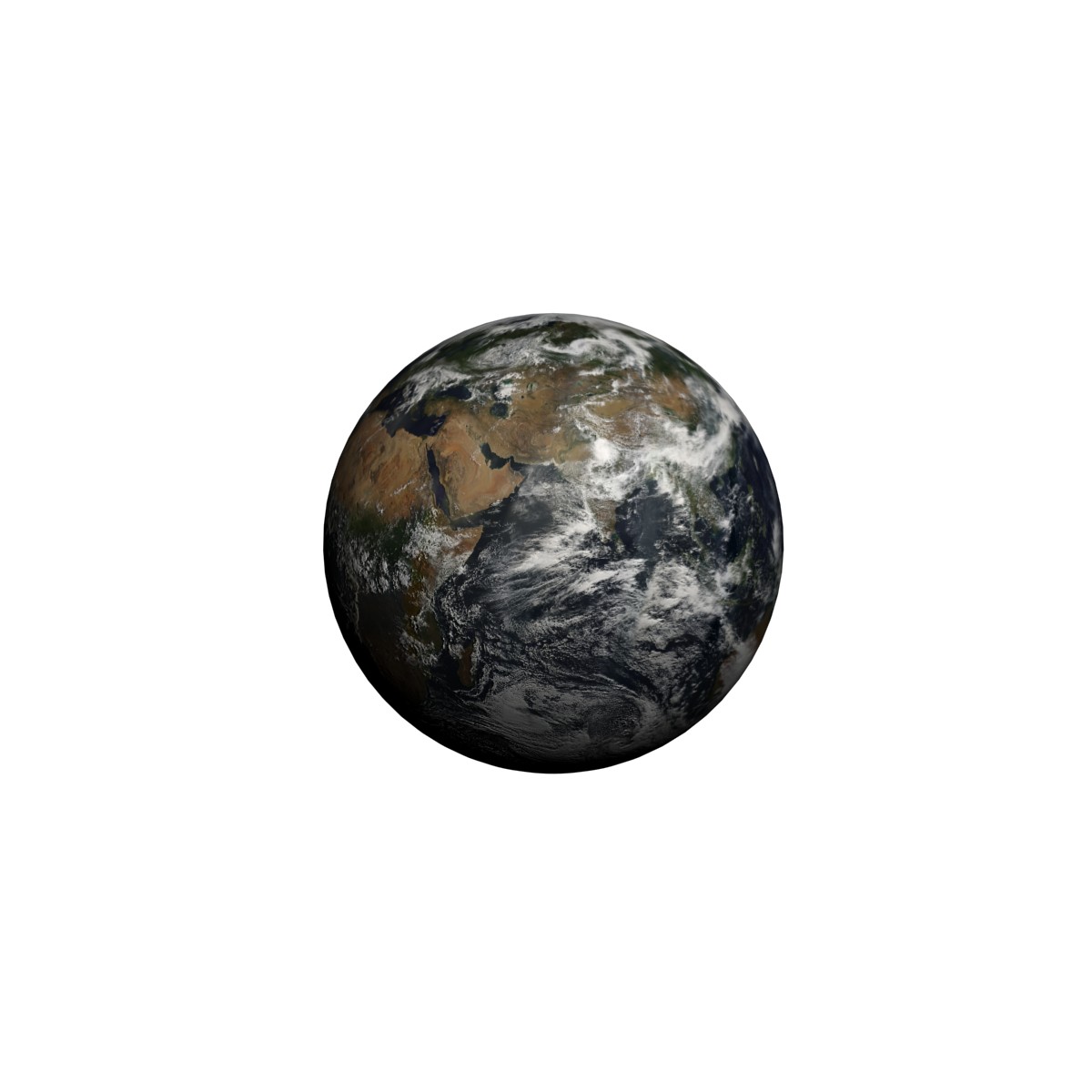 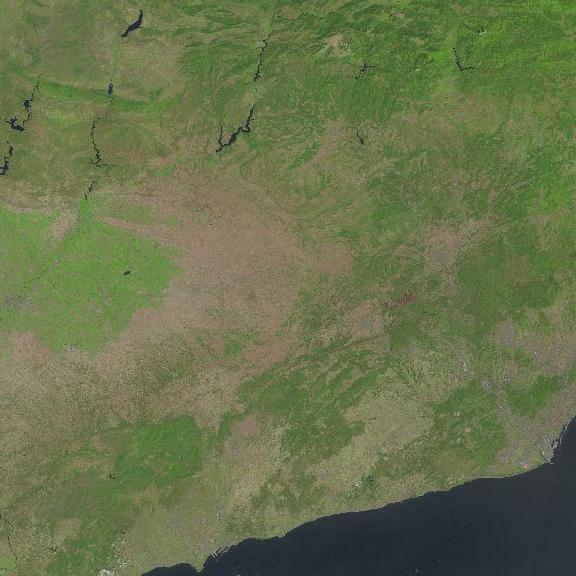 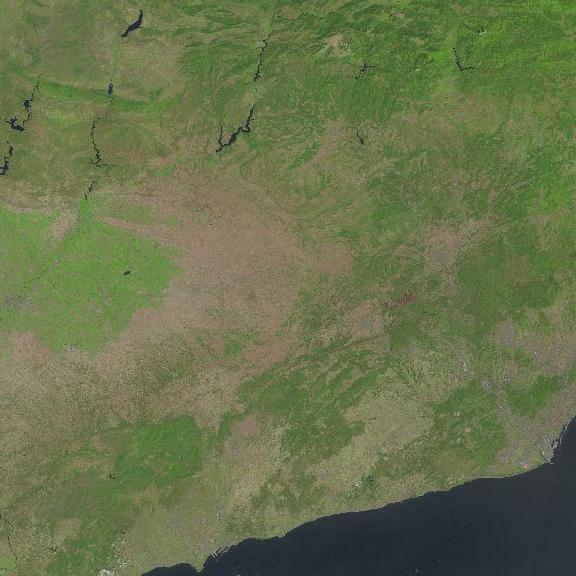 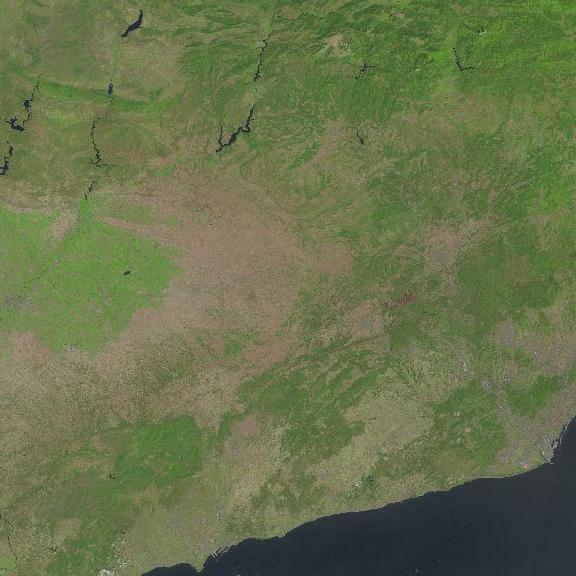 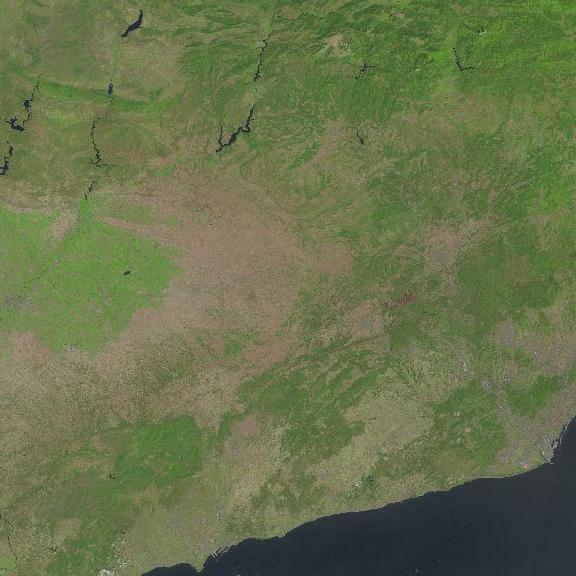 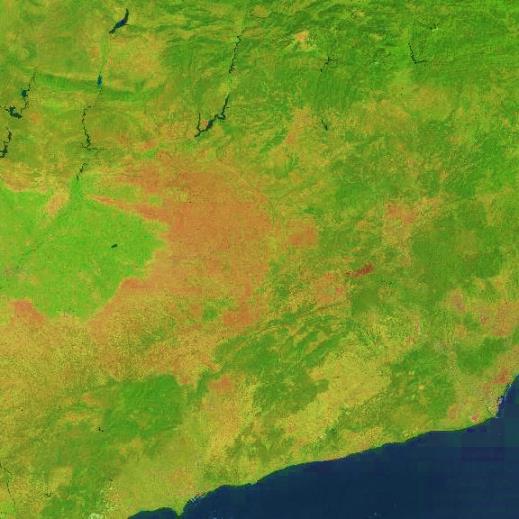 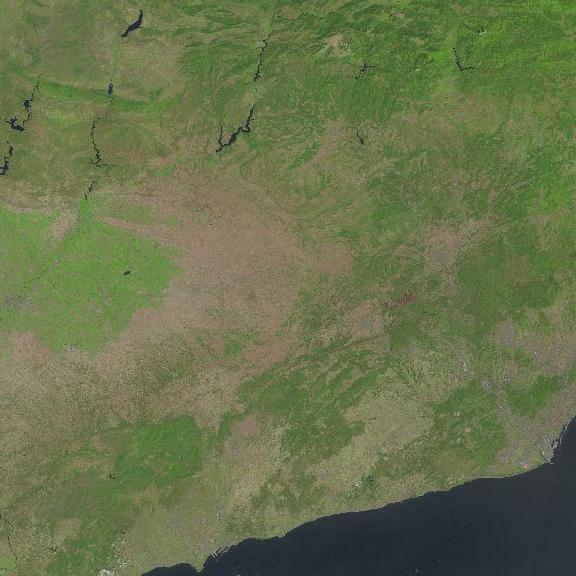 4
DUAL LINK IMAGE CODING
TRADITIONAL APPROACH
CODING STEPS

The sensor captures the image
The satellite codes the image
The image is transmitted via the downlink
EMPLOYED CHANNEL: uplink only
                               (downlink idle most of the time)
LANDSAT 8 SATELLITE
650 images per day
352 MB per image
Repeat cycle: 16 days

images of an area of 
Barcelona over a period
of a year
TYPES OF REDUNDANCY EXPLOITED

Spatial redundancy
Spectral redundancy
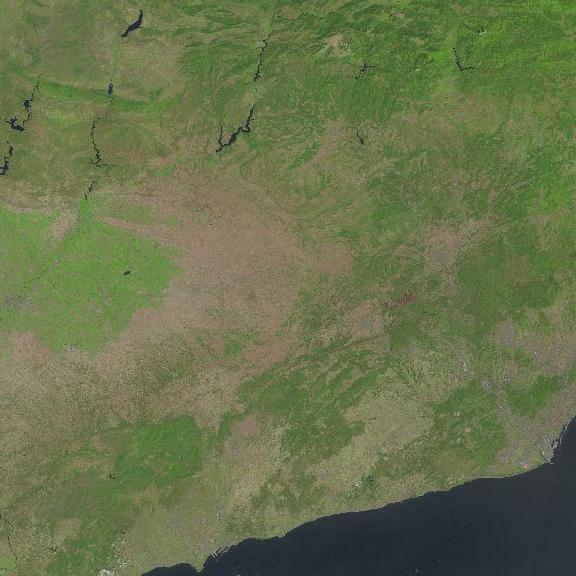 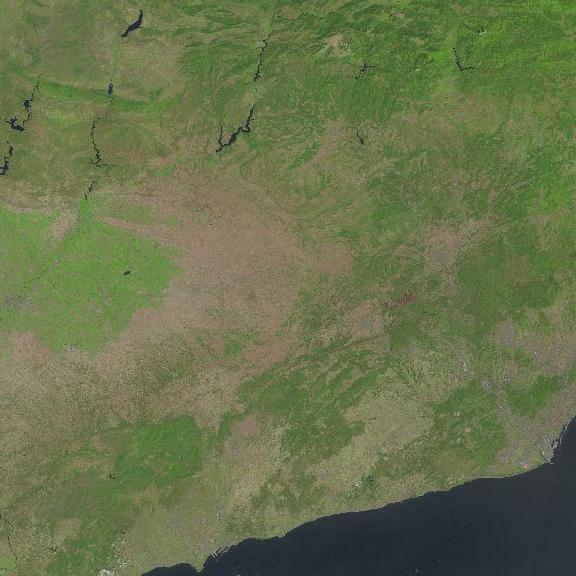 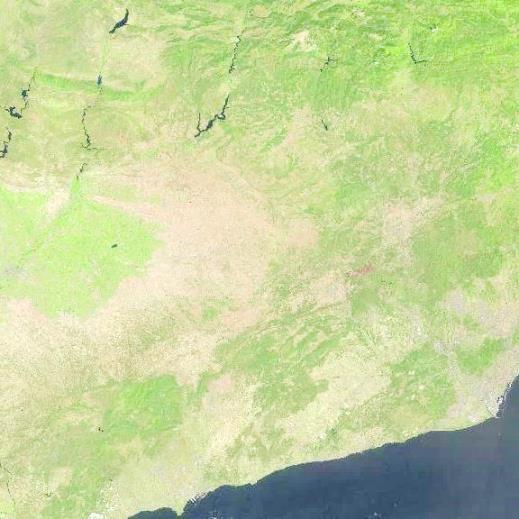 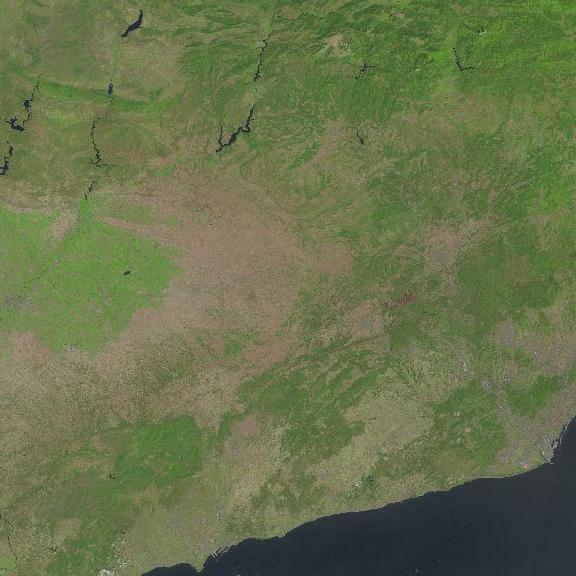 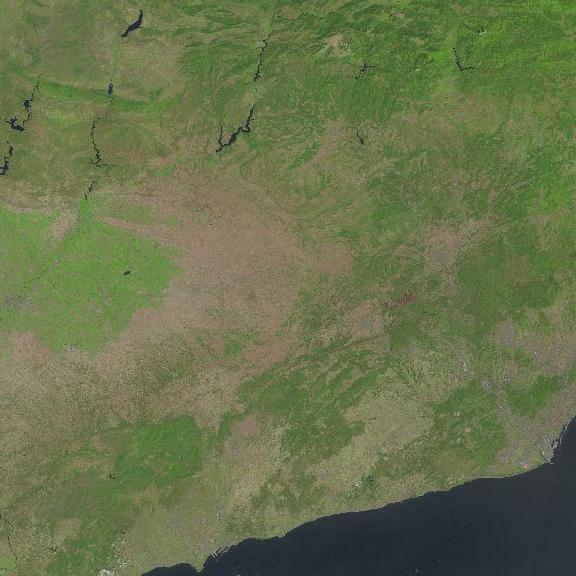 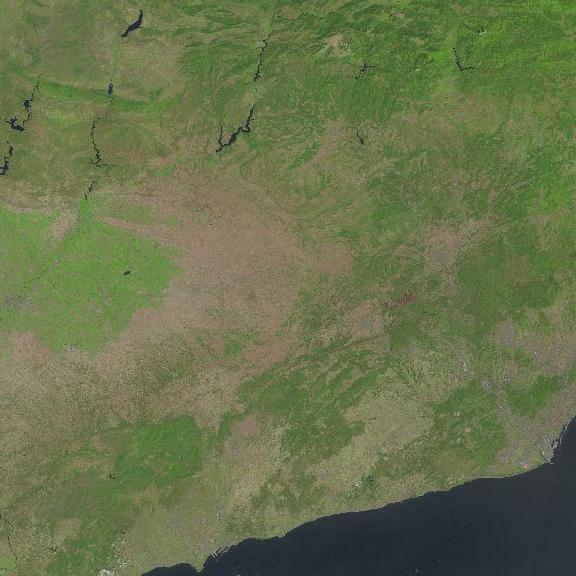 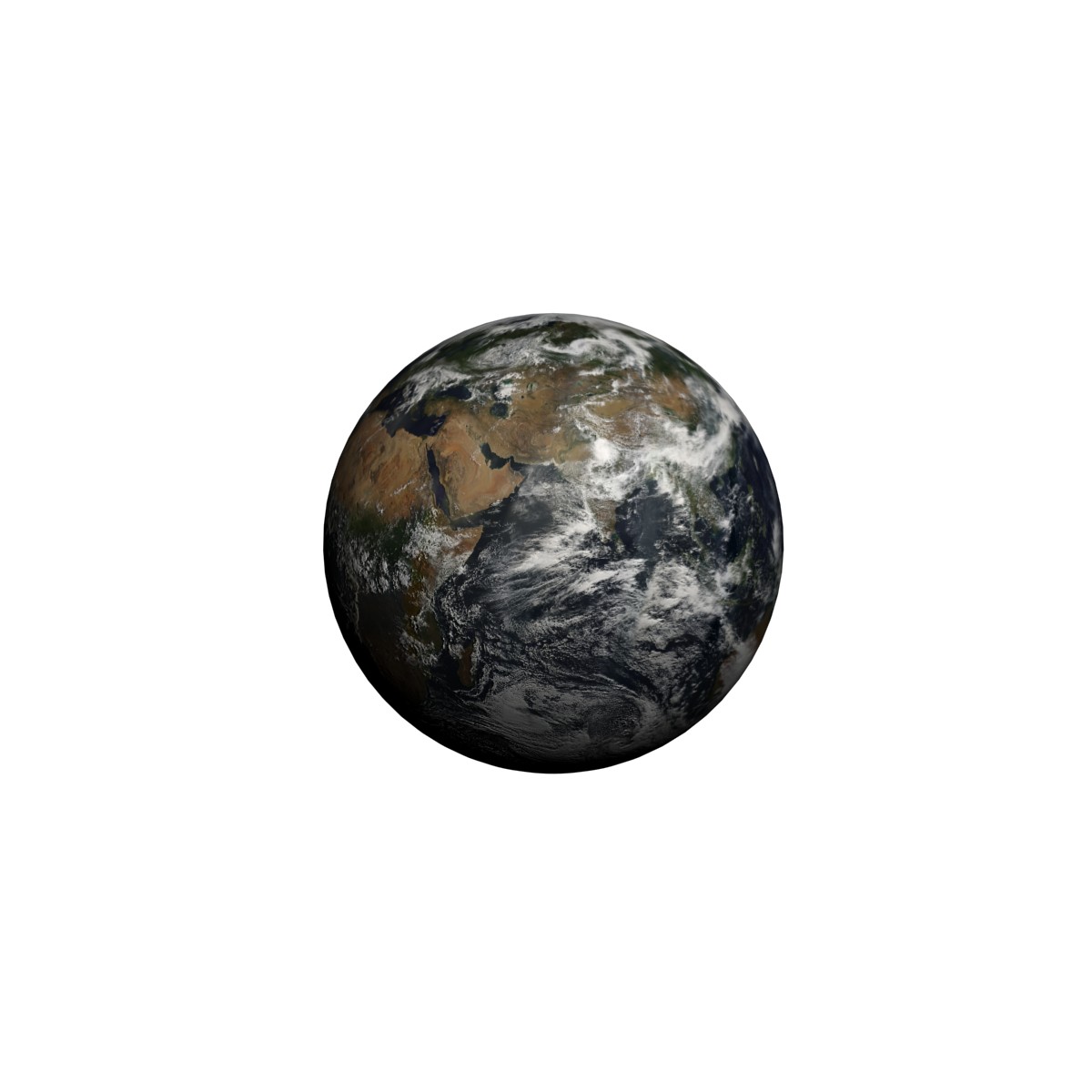 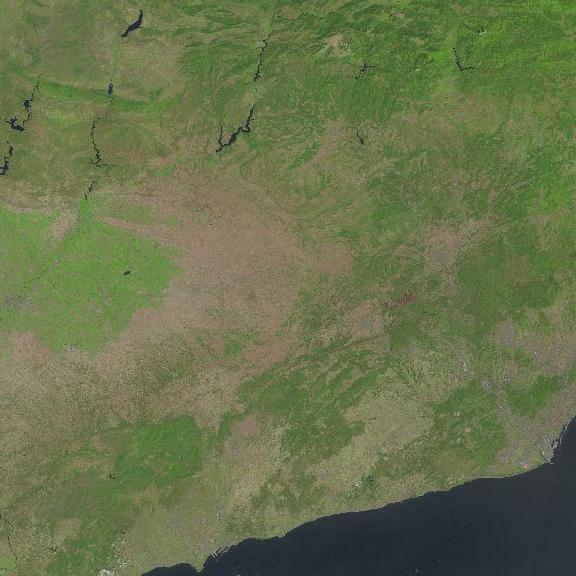 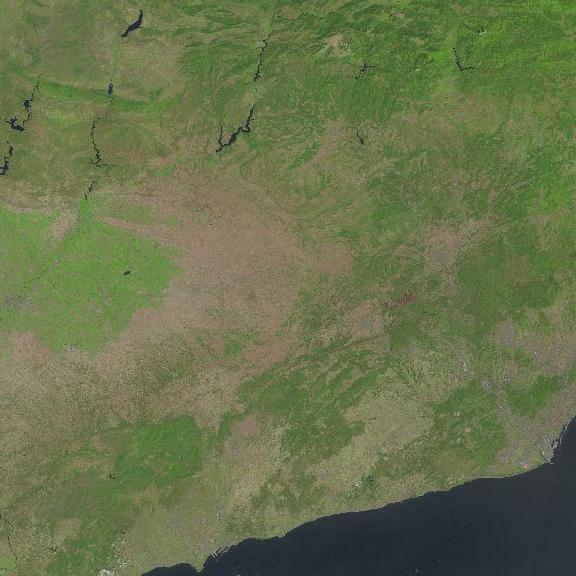 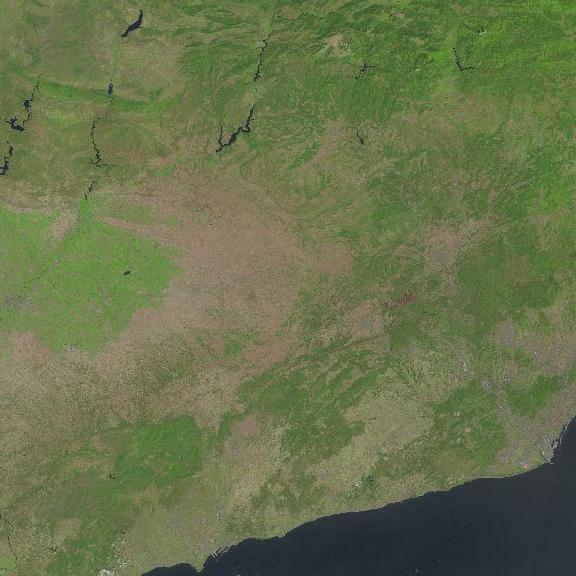 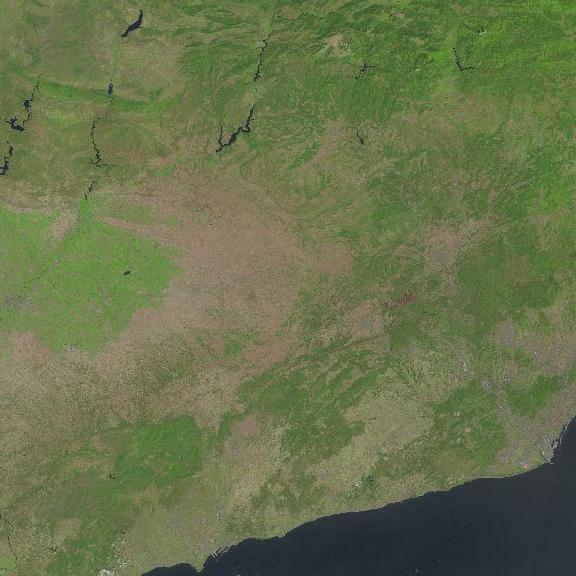 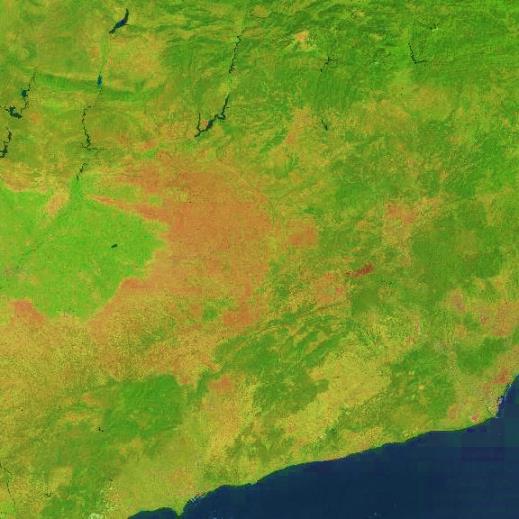 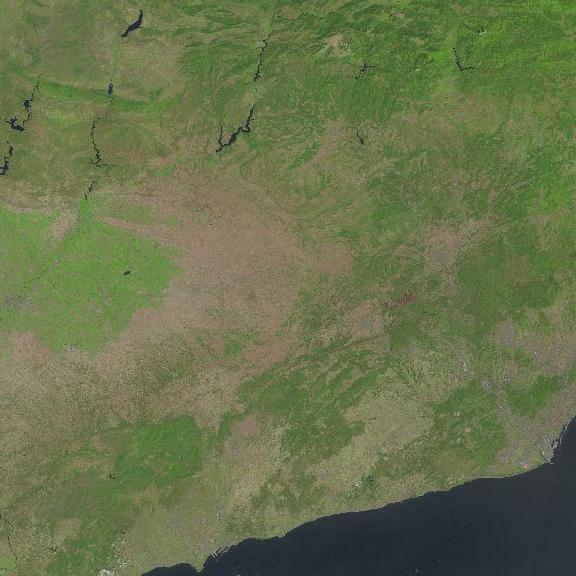 4
DUAL LINK IMAGE CODING
TRADITIONAL APPROACH
CODING STEPS

The sensor captures the image
The satellite codes the image
The image is transmitted via the downlink
EMPLOYED CHANNEL: uplink only
                               (downlink idle most of the time)
LANDSAT 8 SATELLITE
650 images per day
352 MB per image
Repeat cycle: 16 days

images of an area of 
Barcelona over a period
of a year
TYPES OF REDUNDANCY EXPLOITED

Spatial redundancy
Spectral redundancy
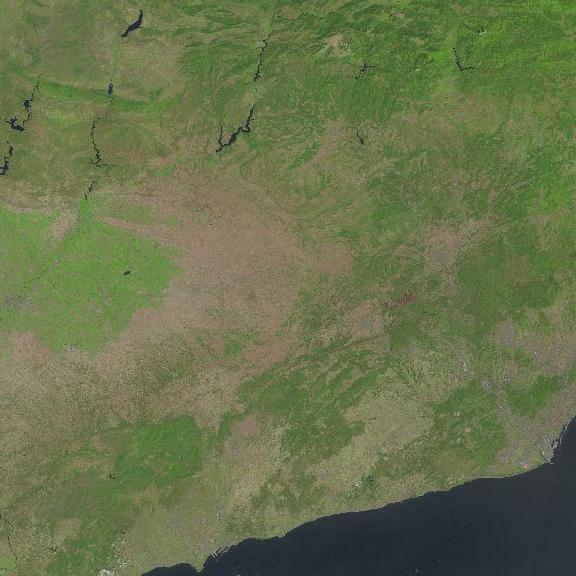 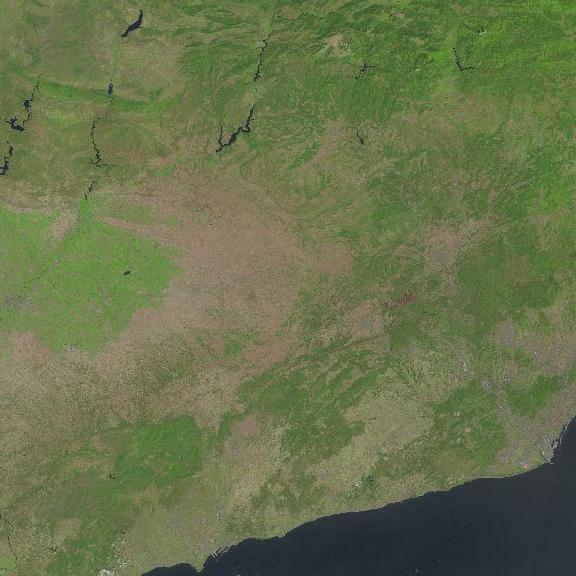 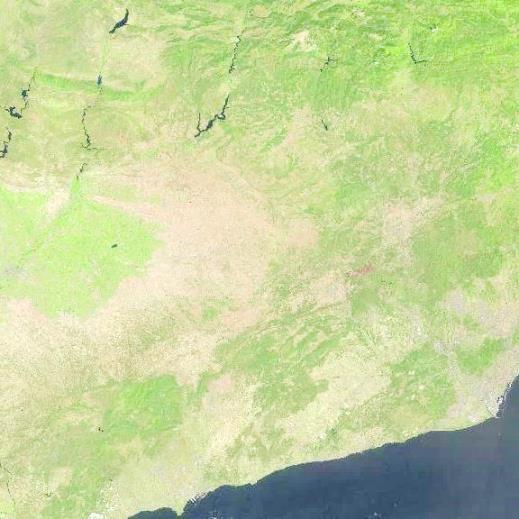 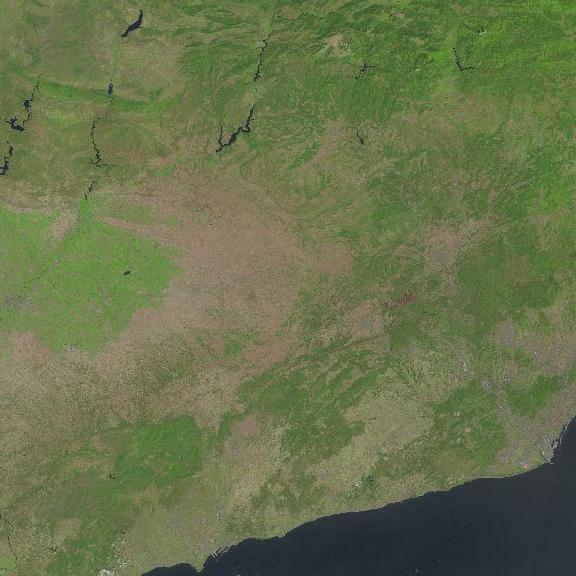 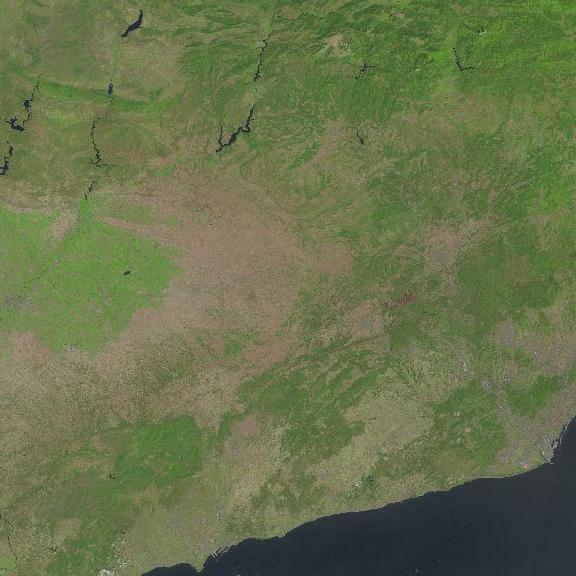 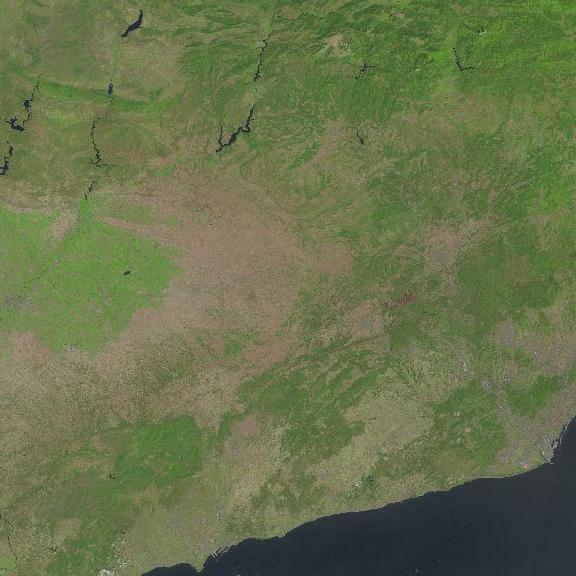 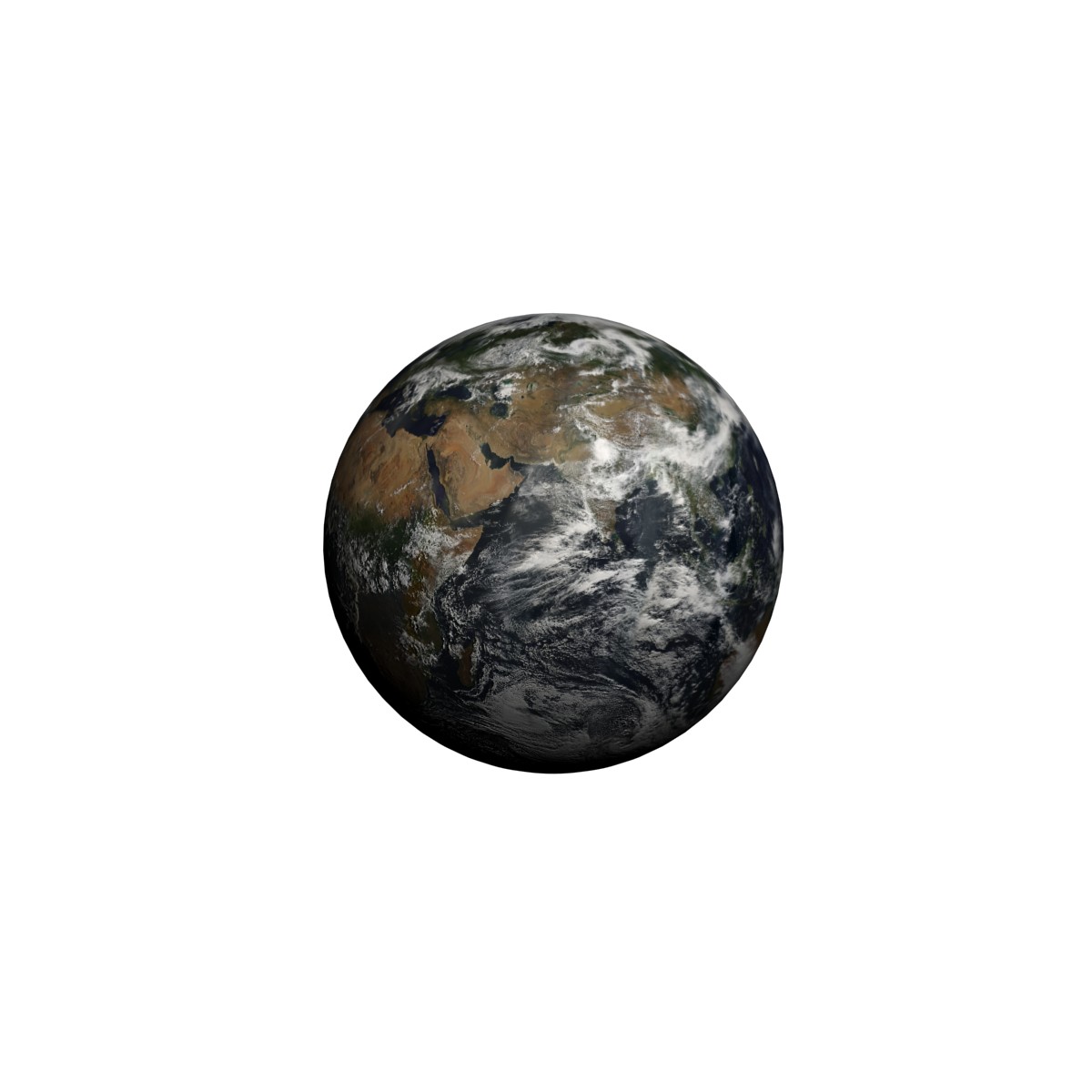 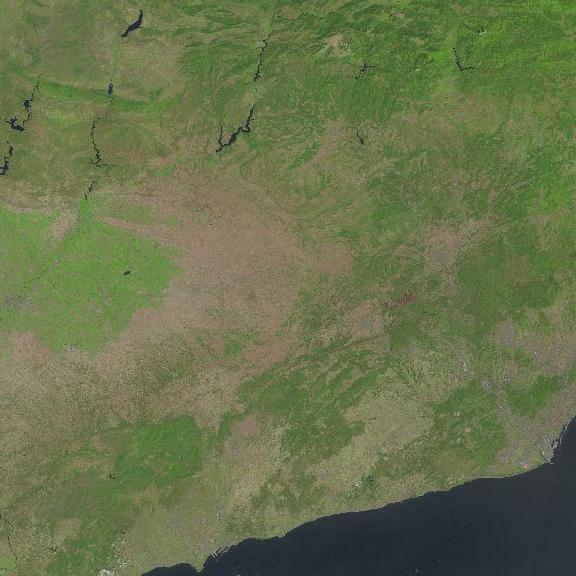 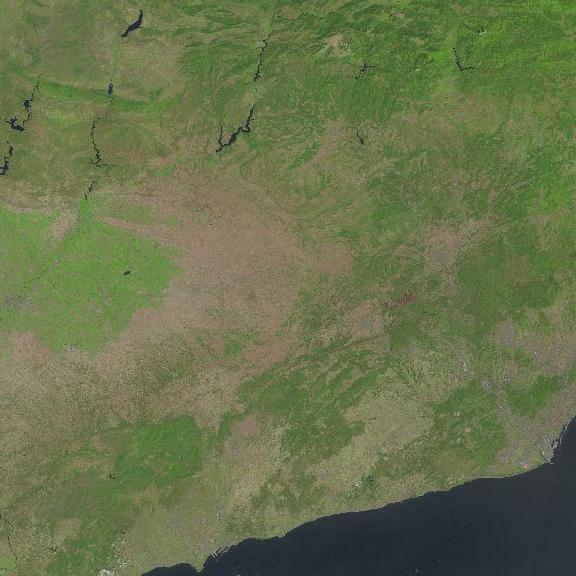 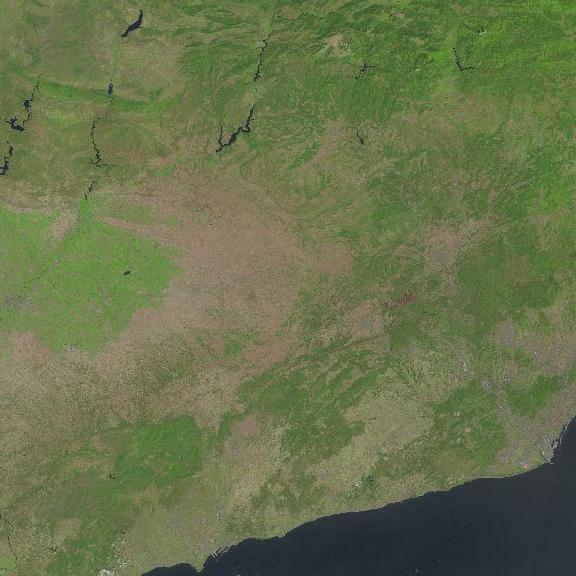 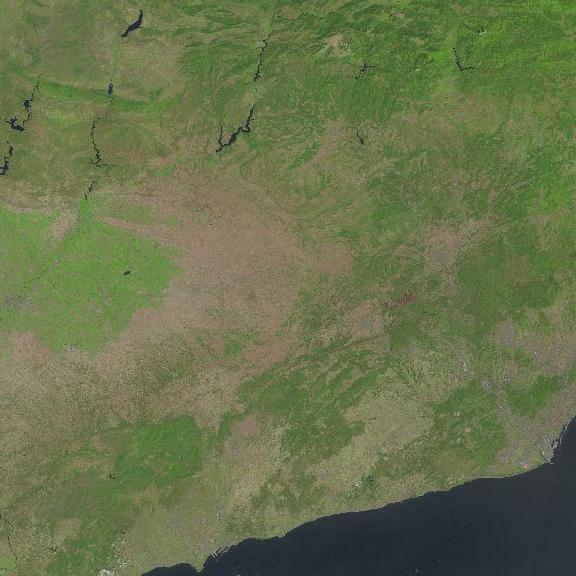 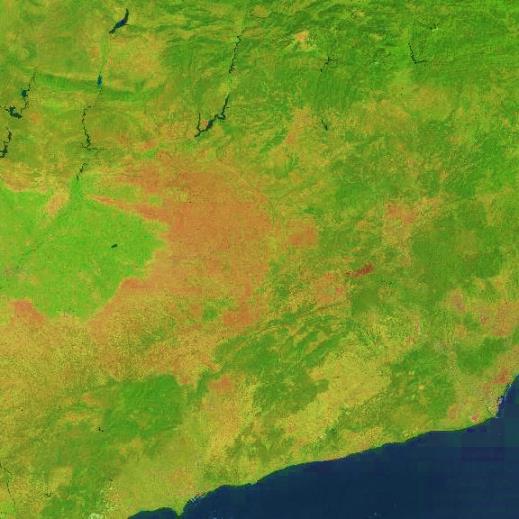 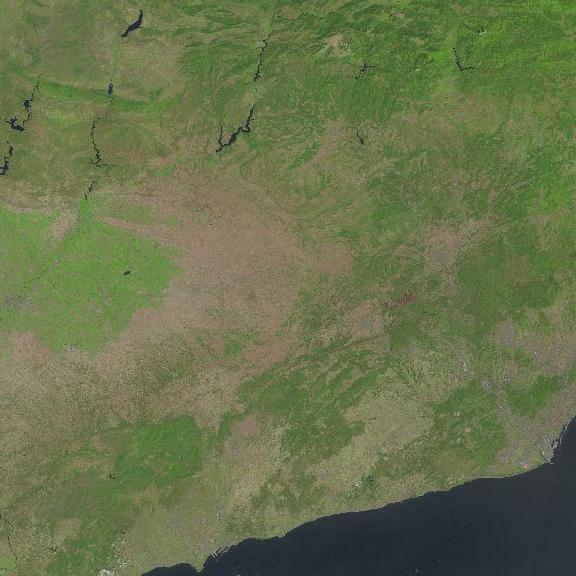 4
DUAL LINK IMAGE CODING
TRADITIONAL APPROACH
CODING STEPS

The sensor captures the image
The satellite codes the image
The image is transmitted via the downlink
EMPLOYED CHANNEL: uplink only
                               (downlink idle most of the time)
LANDSAT 8 SATELLITE
650 images per day
352 MB per image
Repeat cycle: 16 days

images of an area of 
Barcelona over a period
of a year
TYPES OF REDUNDANCY EXPLOITED

Spatial redundancy
Spectral redundancy
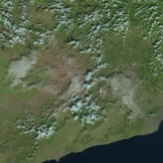 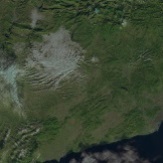 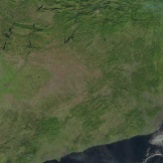 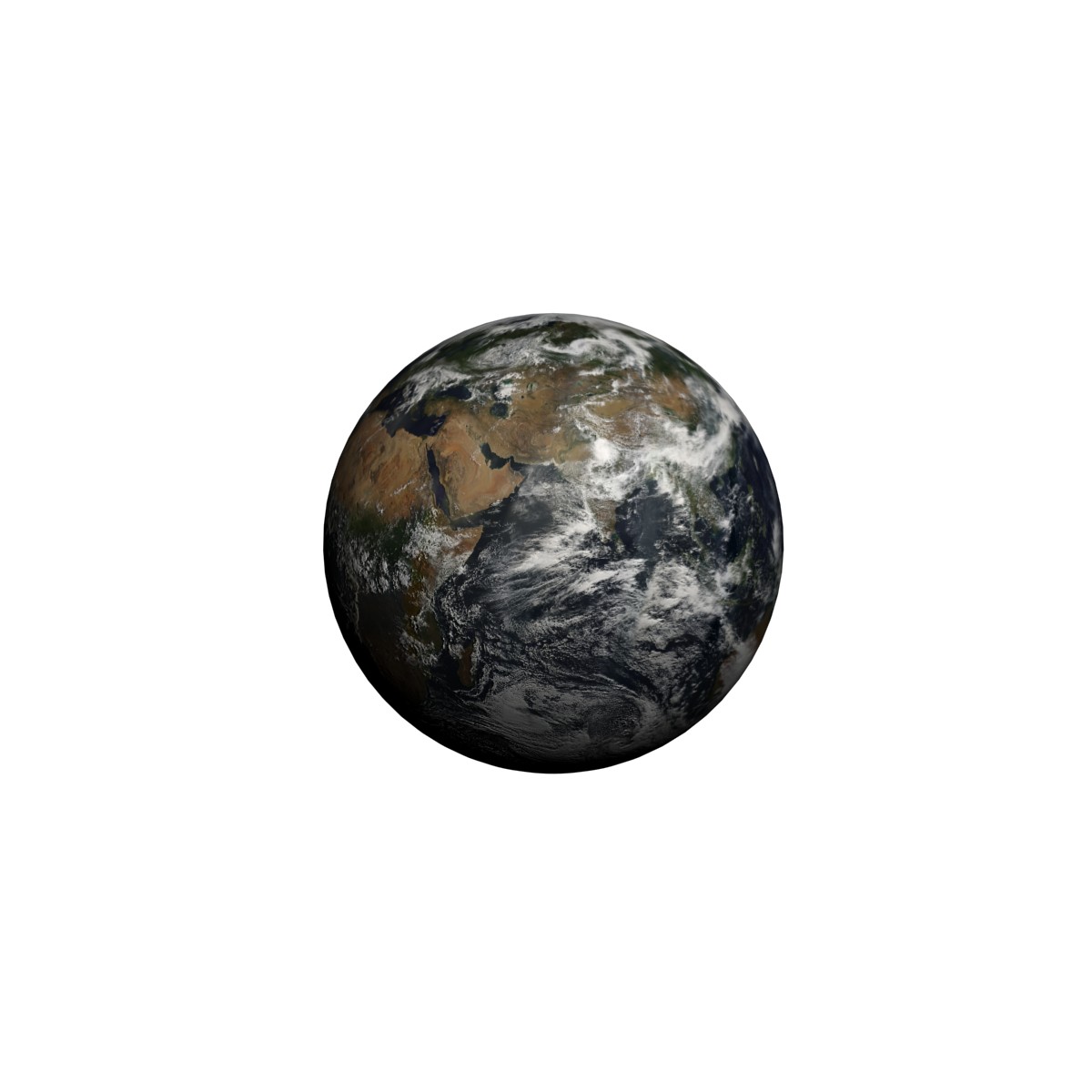 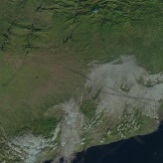 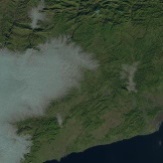 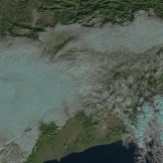 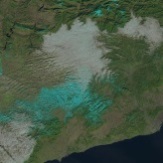 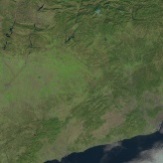 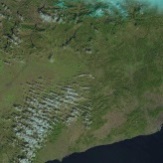 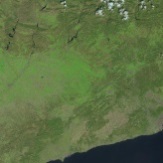 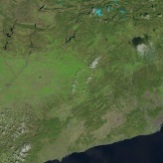 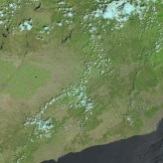 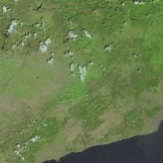 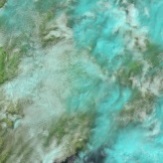 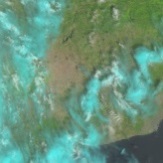 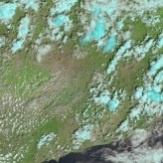 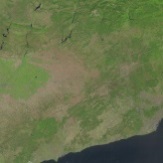 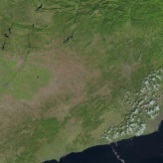 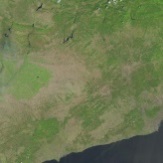 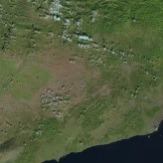 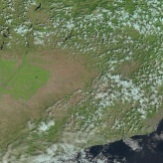 5
DUAL LINK IMAGE CODING
TRADITIONAL APPROACH
CODING STEPS

The sensor captures the image
The satellite codes the image
The image is transmitted via the downlink
EMPLOYED CHANNEL: uplink only
                               (downlink idle most of the time)
LANDSAT 8 SATELLITE
650 images per day
352 MB per image
Repeat cycle: 16 days

images of an area of 
Barcelona over a period
of a year
TYPES OF REDUNDANCY EXPLOITED

Spatial redundancy
Spectral redundancy
Temporal redundancy
satellite’s constraints
(space, computation & power)
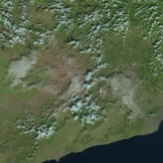 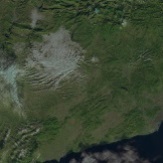 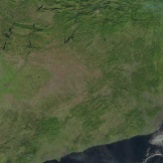 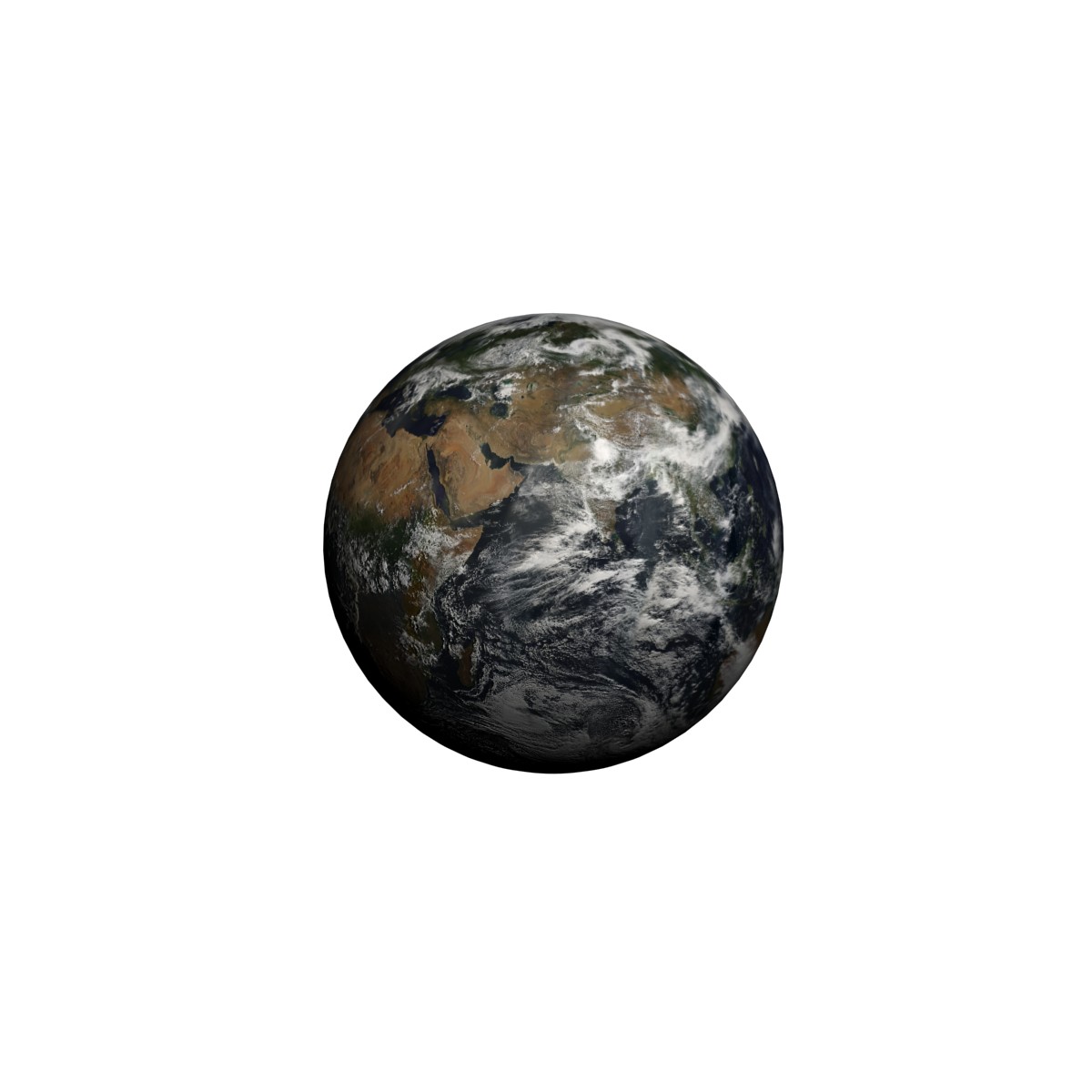 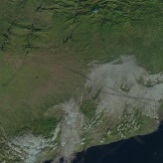 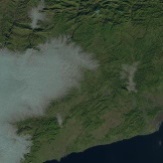 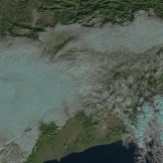 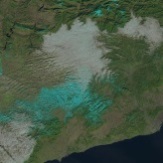 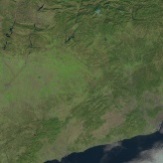 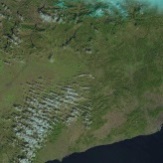 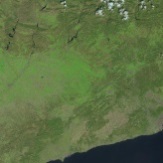 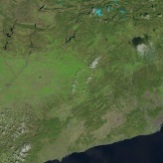 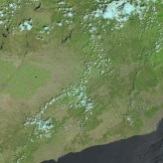 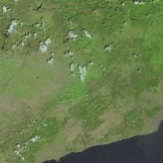 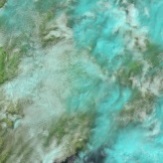 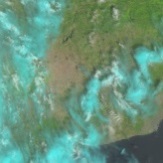 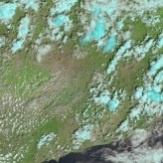 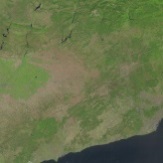 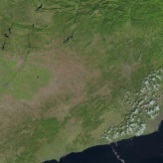 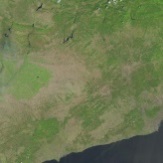 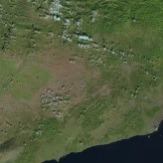 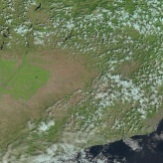 5
DUAL LINK IMAGE CODING
TRADITIONAL APPROACH
CODING STEPS

The sensor captures the image
The satellite codes the image
The image is transmitted via the downlink
EMPLOYED CHANNEL: uplink only
                               (downlink idle most of the time)
INSIGHT OF DUAL LINK IMAGE CODING:

SEND REFERENCE INFORMATION VIA THE UPLINK SO THAT TEMPORAL REDUNDANCY
IS ALSO EXPLOITED IN THE SATELLITE
LANDSAT 8 SATELLITE
650 images per day
352 MB per image
Repeat cycle: 16 days

images of an area of 
Barcelona over a period
of a year
TYPES OF REDUNDANCY EXPLOITED

Spatial redundancy
Spectral redundancy
Temporal redundancy
satellite’s constraints
(space, computation & power)
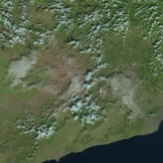 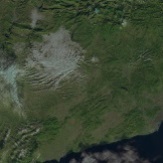 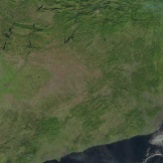 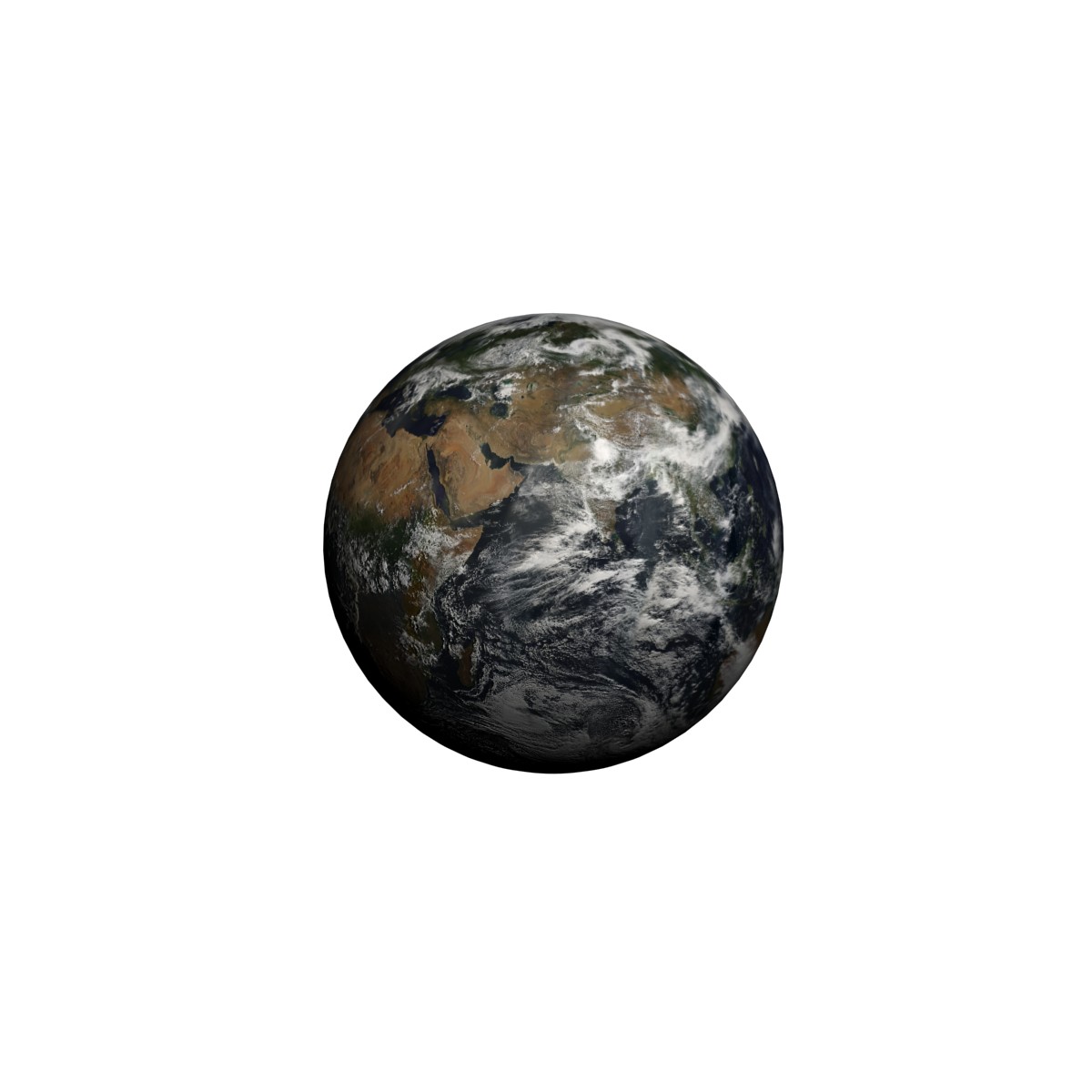 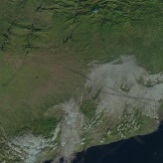 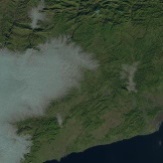 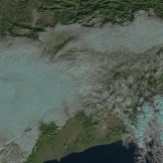 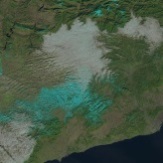 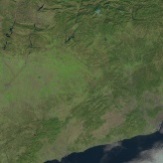 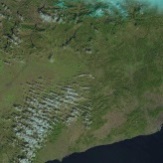 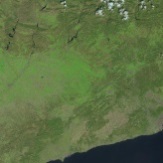 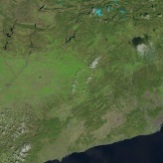 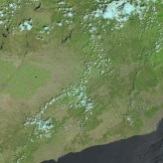 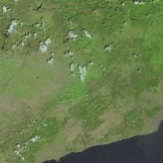 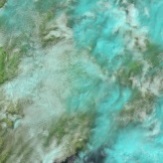 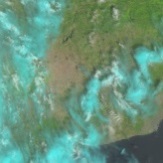 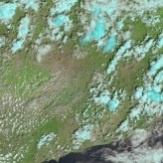 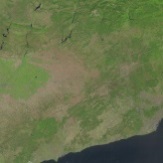 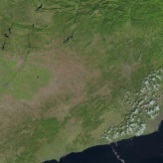 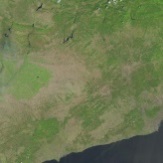 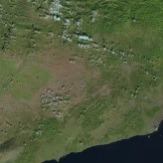 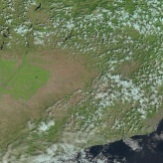 5
DUAL LINK IMAGE CODING
PROPOSED APPROACH
CODING STEPS

The ground station generates and codes
an estimate image
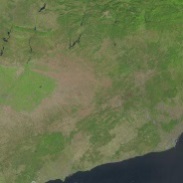 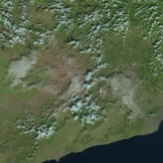 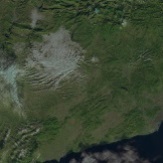 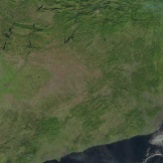 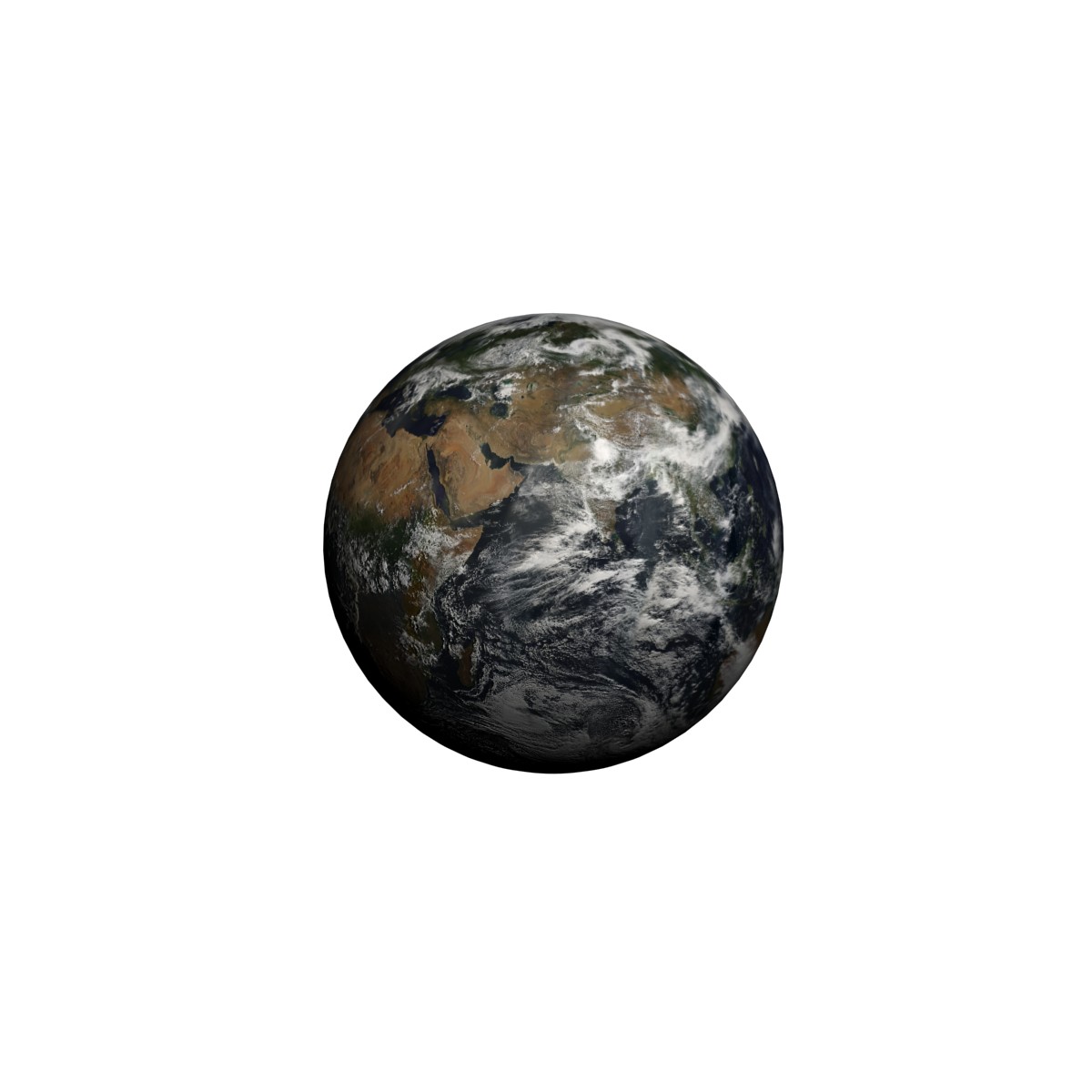 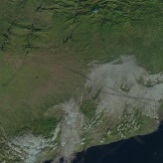 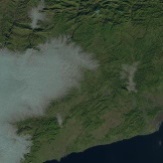 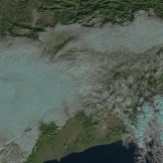 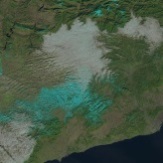 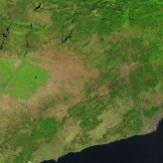 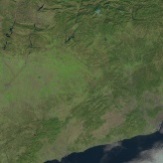 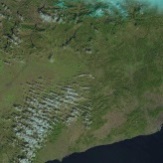 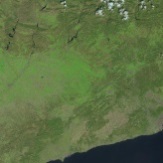 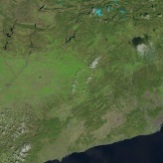 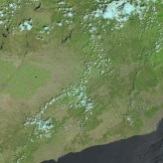 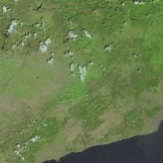 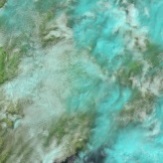 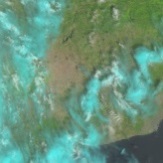 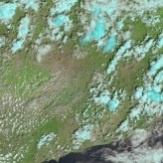 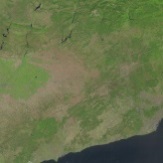 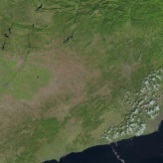 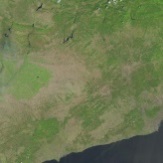 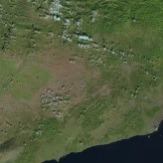 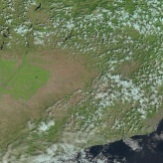 6
DUAL LINK IMAGE CODING
PROPOSED APPROACH
CODING STEPS

The ground station generates and codes
an estimate image
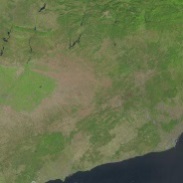 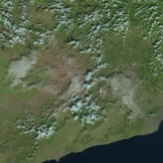 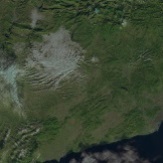 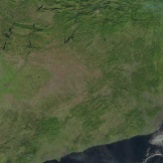 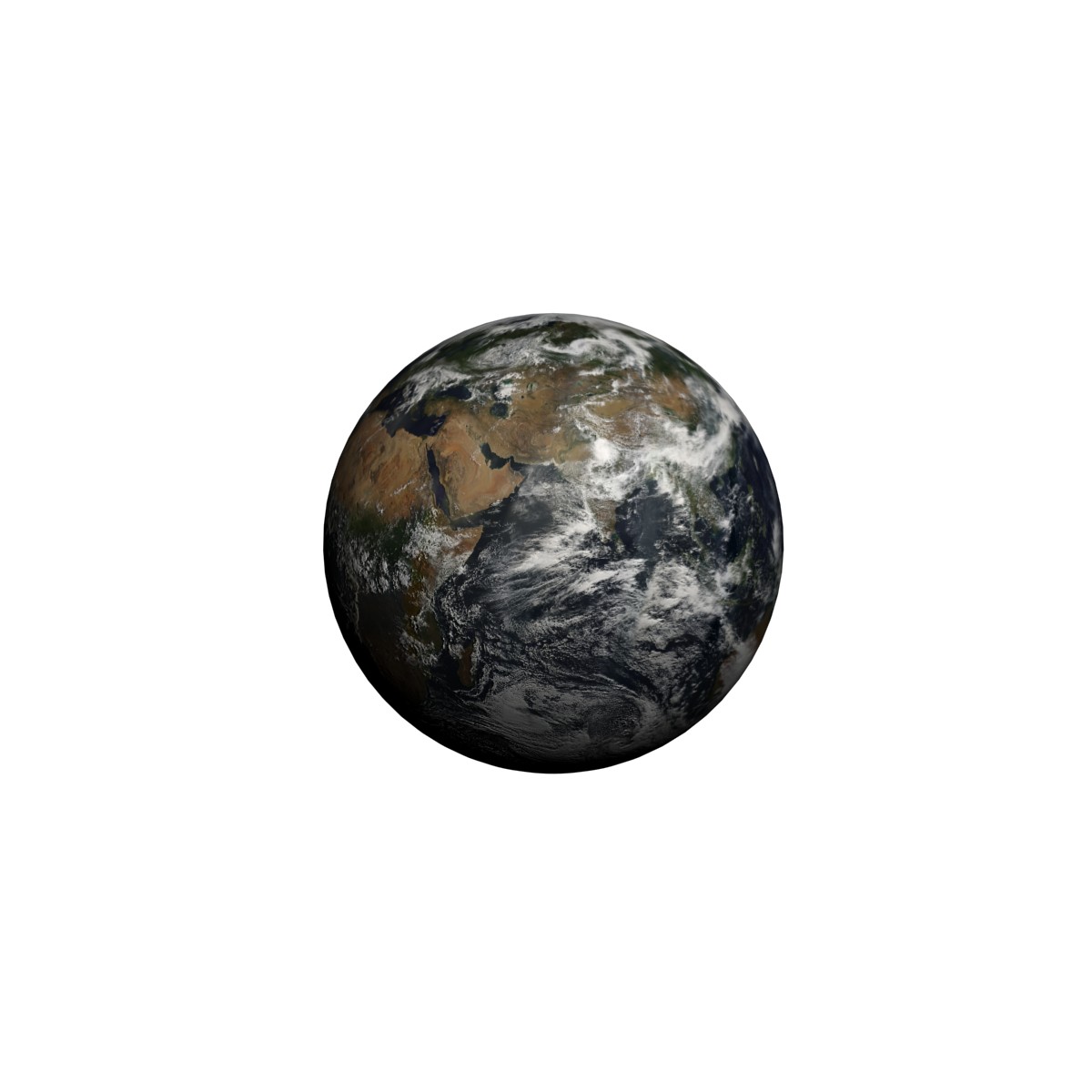 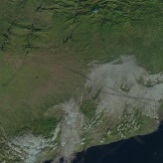 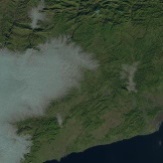 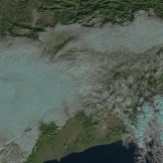 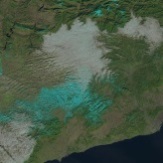 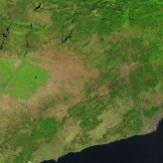 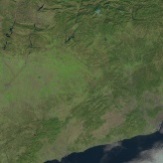 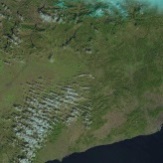 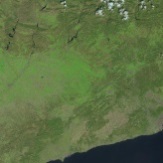 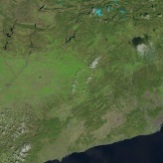 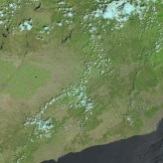 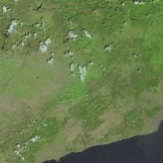 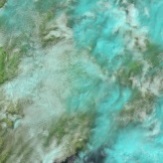 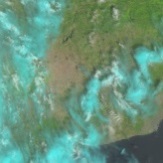 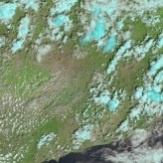 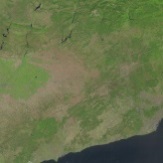 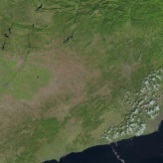 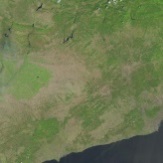 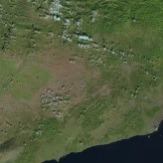 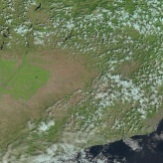 6
DUAL LINK IMAGE CODING
PROPOSED APPROACH
CODING STEPS

The ground station generates and codes
an estimate image
The estimate is transmitted via the uplink
and decoded by the satellite
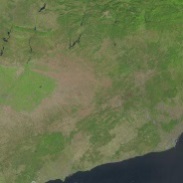 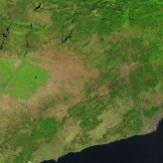 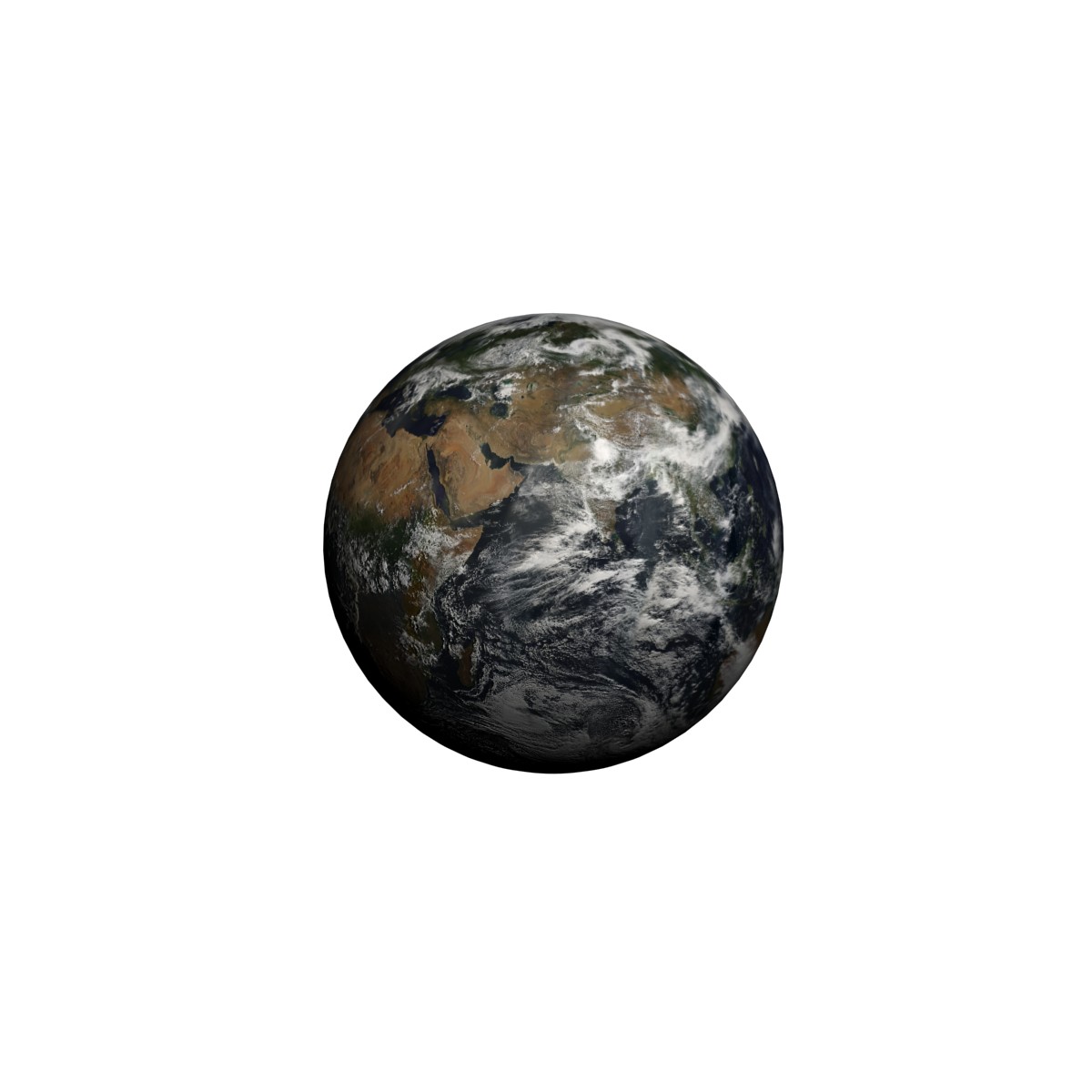 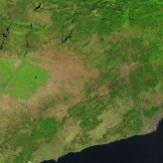 6
DUAL LINK IMAGE CODING
PROPOSED APPROACH
CODING STEPS

The ground station generates and codes
an estimate image
The estimate is transmitted via the uplink
and decoded by the satellite
The satellite codes the captured image 
using the estimate
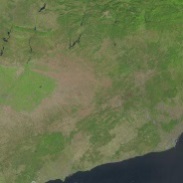 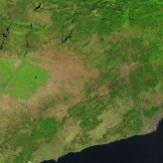 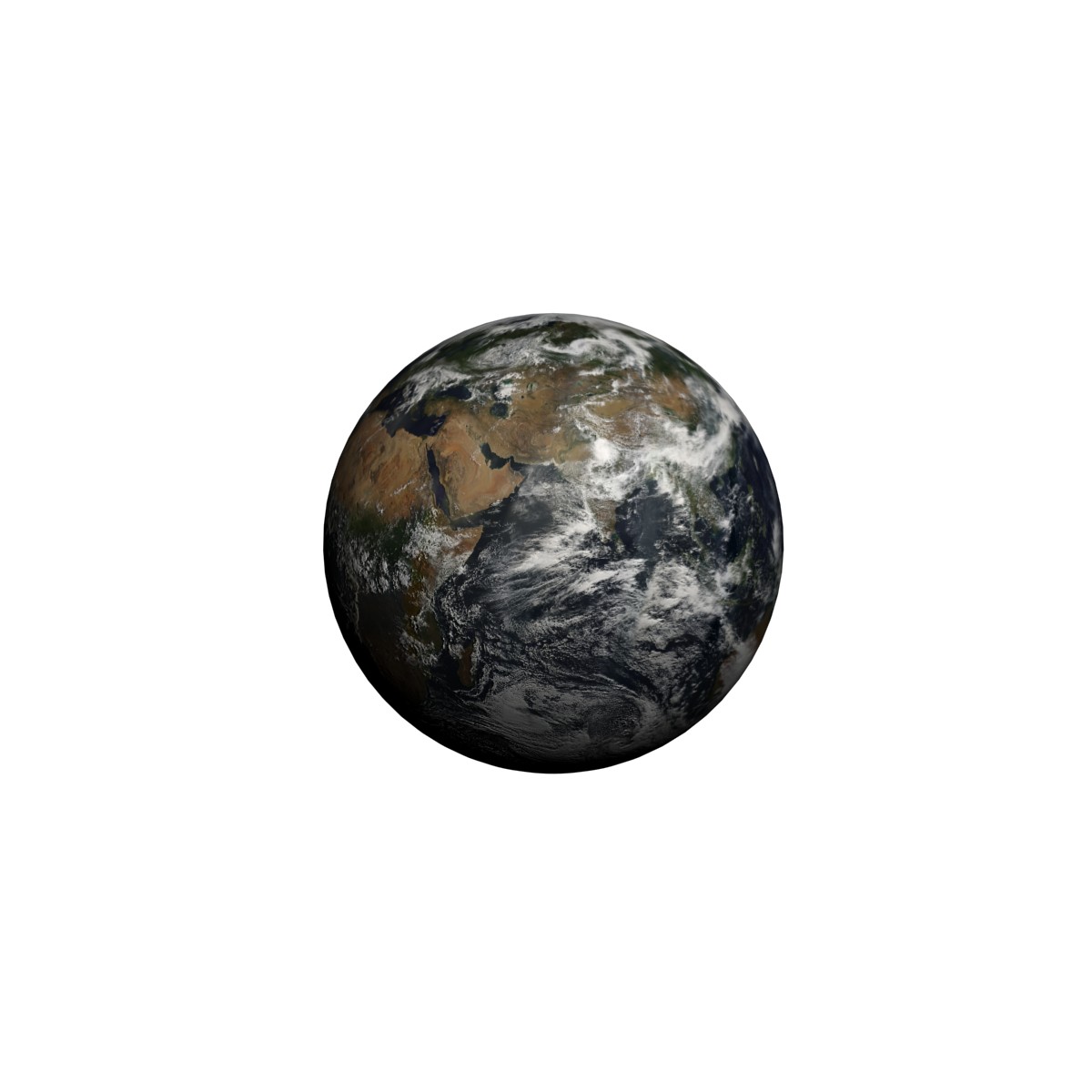 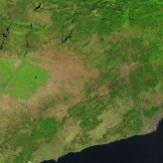 6
DUAL LINK IMAGE CODING
PROPOSED APPROACH
CODING STEPS

The ground station generates and codes
an estimate image
The estimate is transmitted via the uplink
and decoded by the satellite
The satellite codes the captured image 
using the estimate
The codestream is transmitted via the
downlink
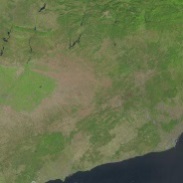 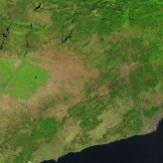 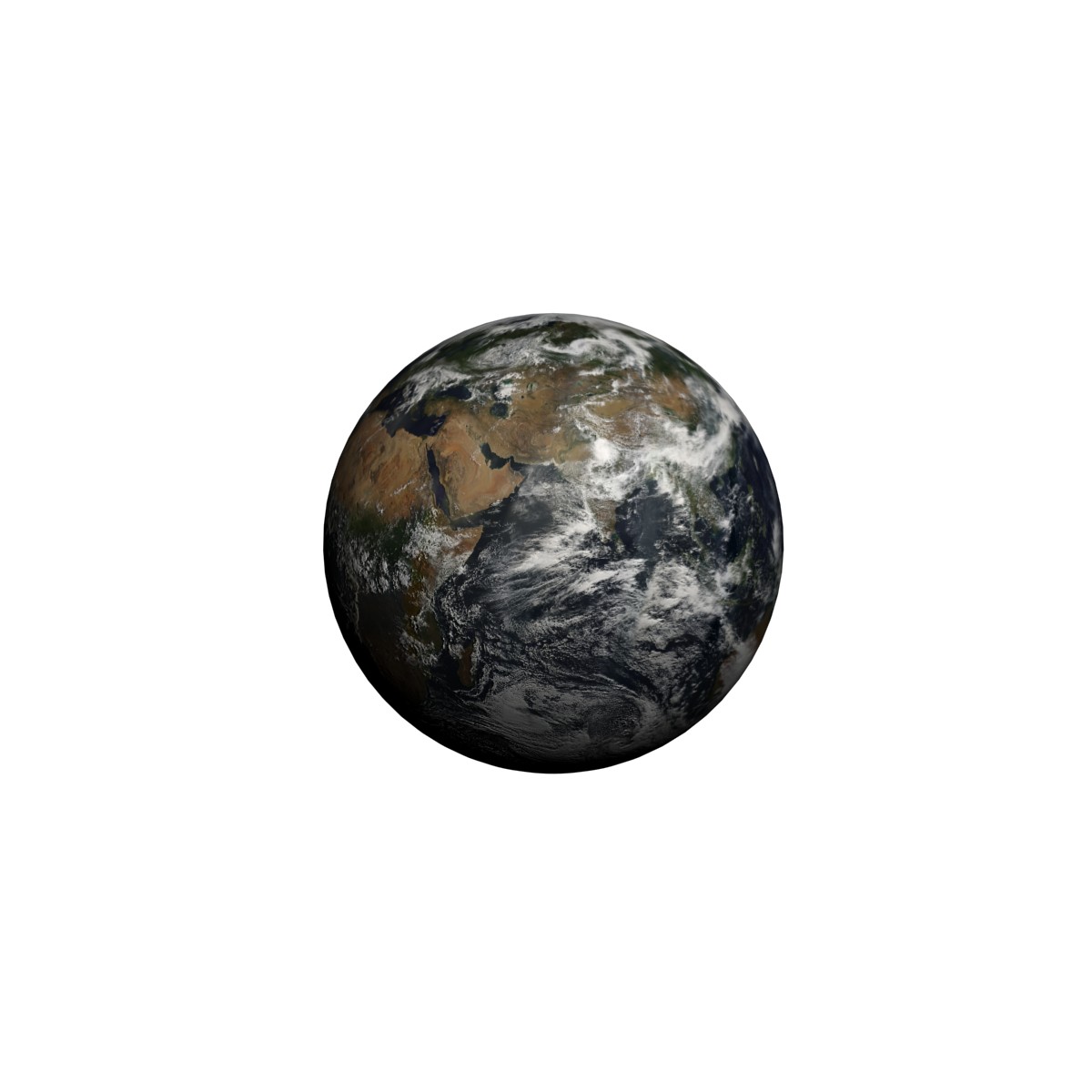 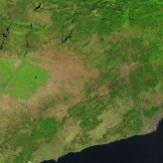 6
DUAL LINK IMAGE CODING
PROPOSED APPROACH
CODING STEPS

The ground station generates and codes
an estimate image
The estimate is transmitted via the uplink
and decoded by the satellite
The satellite codes the captured image 
using the estimate
The codestream is transmitted via the
downlink
The ground station decodes the codestream
and recovers the captured image
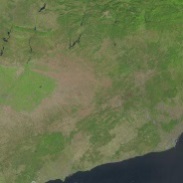 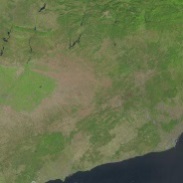 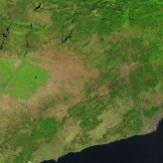 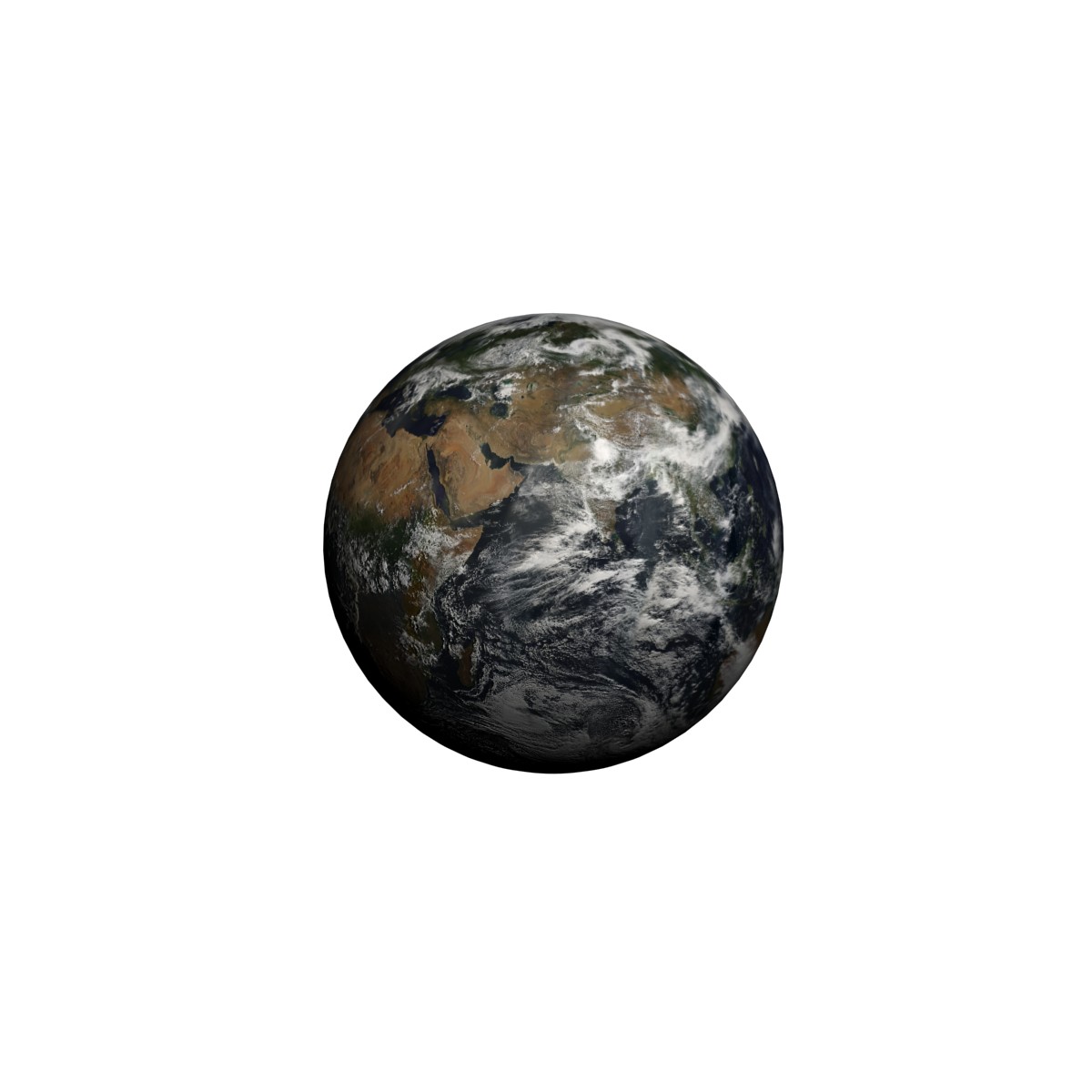 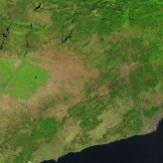 6
DUAL LINK IMAGE CODING
OTHER ASPECTS
CODING STEPS

The ground station generates and codes
an estimate image
The estimate is transmitted via the uplink
and decoded by the satellite
The satellite codes the captured image 
using the estimate
The codestream is transmitted via the
downlink
The ground station decodes the codestream
and recovers the captured image
GENERATION OF THE ESTIMATE & RESIDUAL

The ground station has all captured data 
and vast computational resources to 
generate the estimate
The satellite must utilize simple techniques
to exploit the estimate (herein, Y – X = R)
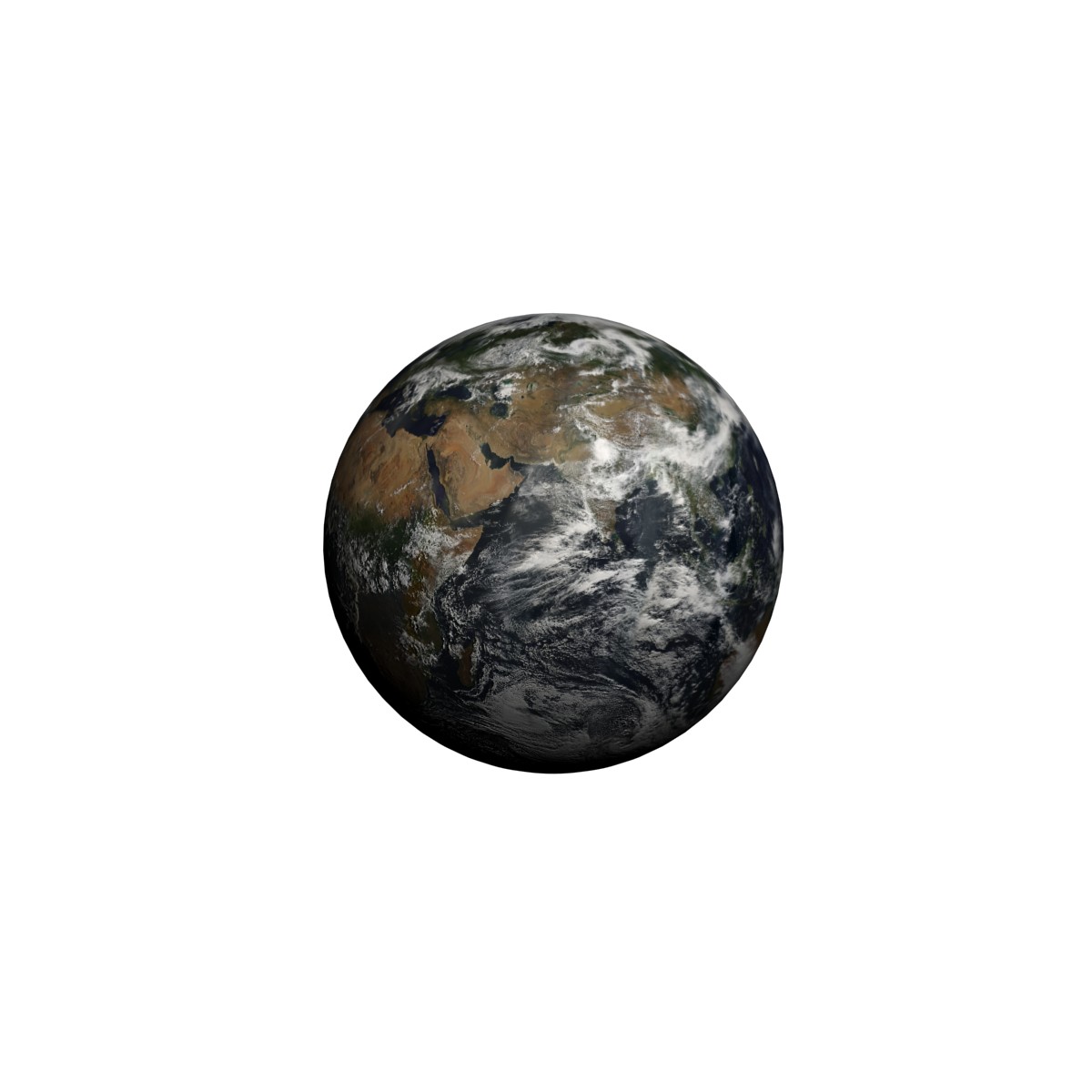 7
DUAL LINK IMAGE CODING
OTHER ASPECTS
CODING STEPS

The ground station generates and codes
an estimate image
The estimate is transmitted via the uplink
and decoded by the satellite
The satellite codes the captured image 
using the estimate
The codestream is transmitted via the
downlink
The ground station decodes the codestream
and recovers the captured image
GENERATION OF THE ESTIMATE & RESIDUAL

The ground station has all captured data 
and vast computational resources to 
generate the estimate
The satellite must utilize simple techniques
to exploit the estimate (herein, Y – X = R)
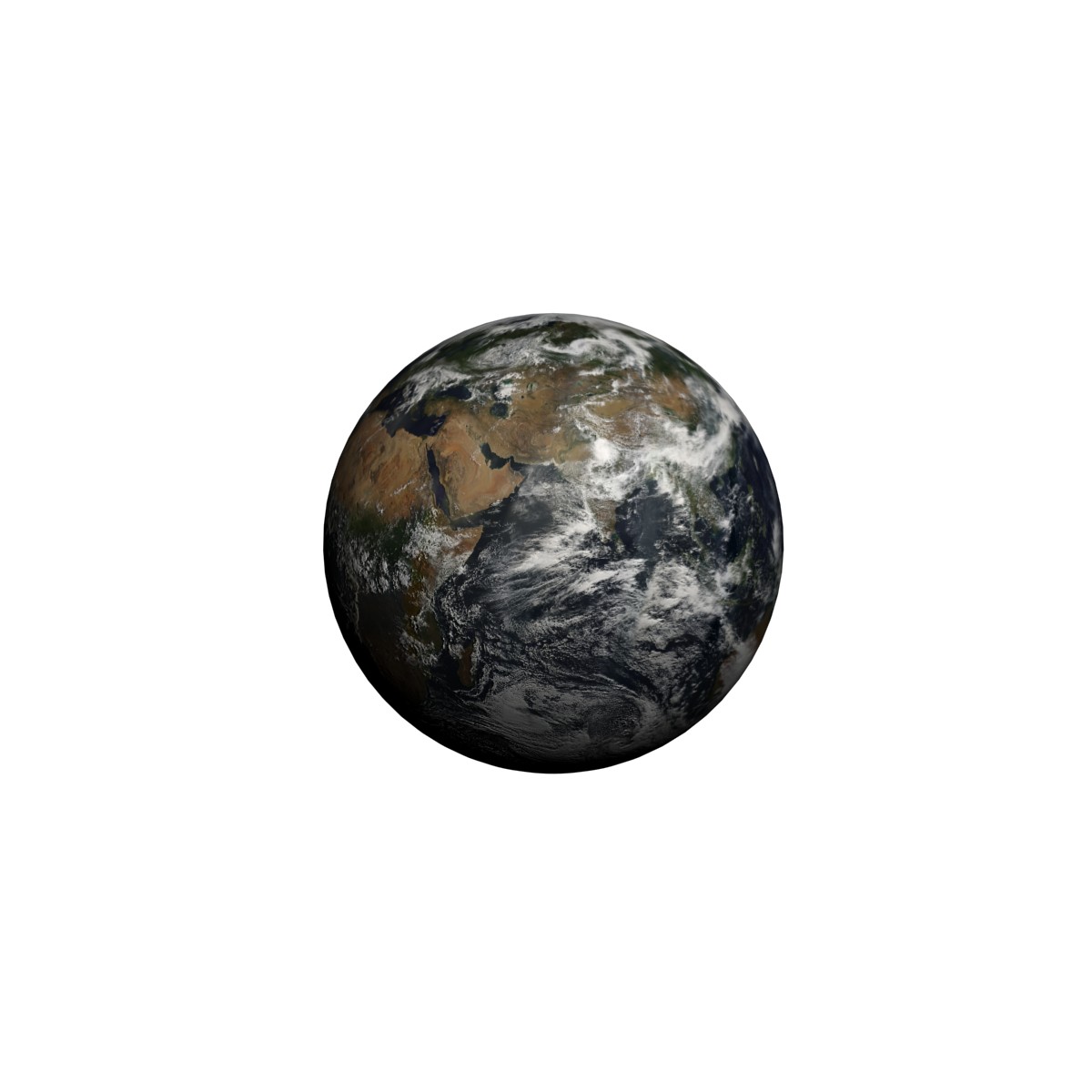 SYNCHRONIZATION

Up/down transmission occurs in parallel,
so the packets of data must be synchronized
7
DUAL LINK IMAGE CODING
OTHER ASPECTS
CODING STEPS

The ground station generates and codes
an estimate image
The estimate is transmitted via the uplink
and decoded by the satellite
The satellite codes the captured image 
using the estimate
The codestream is transmitted via the
downlink
The ground station decodes the codestream
and recovers the captured image
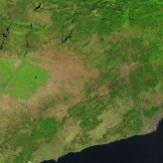 GENERATION OF THE ESTIMATE & RESIDUAL

The ground station has all captured data 
and vast computational resources to 
generate the estimate
The satellite must utilize simple techniques
to exploit the estimate (herein, Y – X = R)
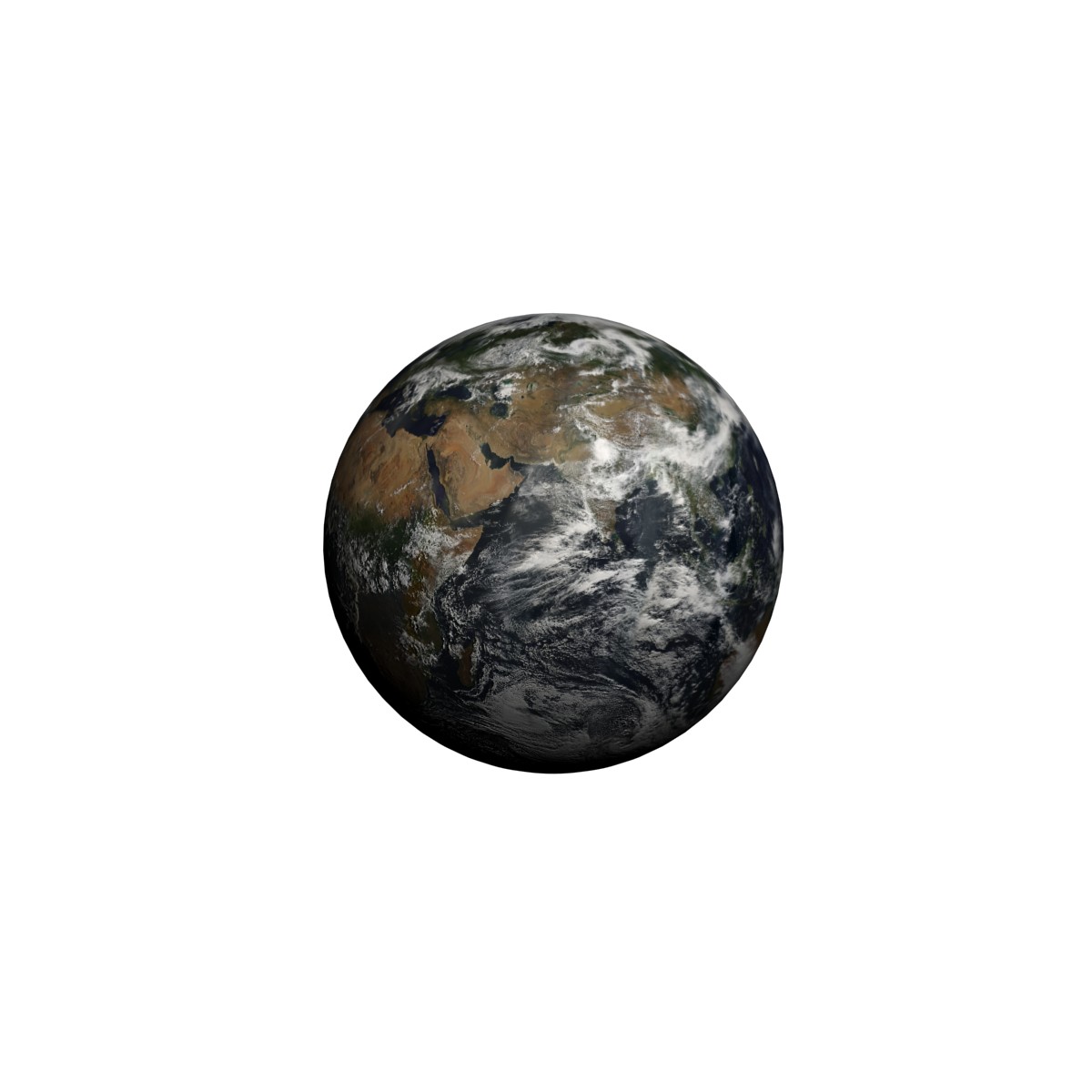 SYNCHRONIZATION

Up/down transmission occurs in parallel,
so the data packets must be synchronized
7
TABLE OF CONTENTS
INTRODUCTION
Motivation
Earth Obervation (EO) satellites in geosynchronous orbits have limited download capacity
Imaging sensors in EO satellites have increased their resolution
Need to trim down data before it is downloaded
Research purpose: increase the download capacity of EO satellites
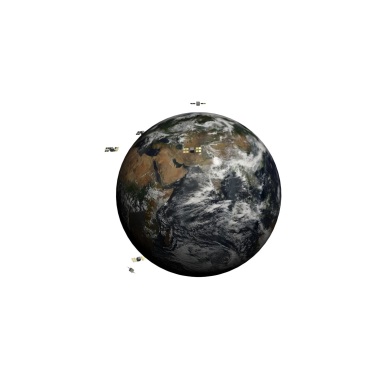 DUAL LINK IMAGE CODING
EXPERIMENTAL RESULTS
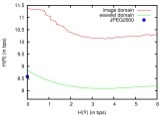 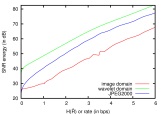 CONCLUSIONS
EXPERIMENTAL RESULTS
CORPORA OF IMAGES
LANDSAT 8 
Alicante (Spain) - WRS-2 path 199, row 33
2048x2048, 11 components, 16 bps
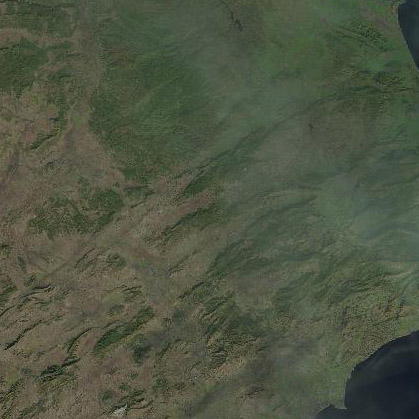 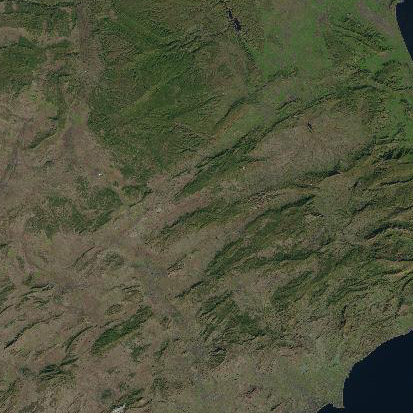 LANDSAT 8 
Cartagena (Spain) - WRS-2 path 199, row 34
2048x2048, 11 components, 16 bps
June 23, 2015
ESTIMATE
(previous image)
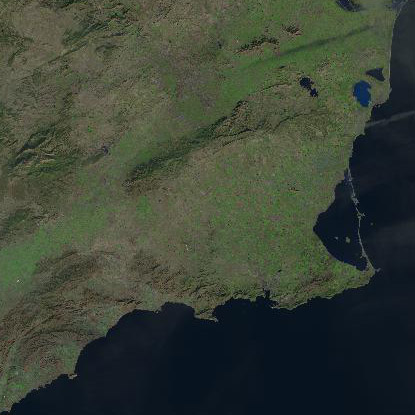 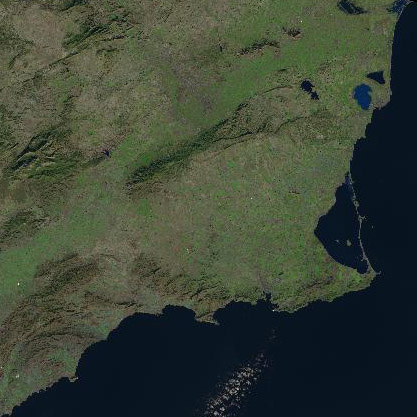 February 12, 2014
ESTIMATE
(previous image)
8
EXPERIMENTAL RESULTS
LOSSLESS COMPRESSION (entropy-based evaluation)
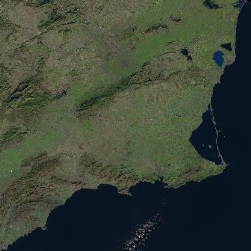 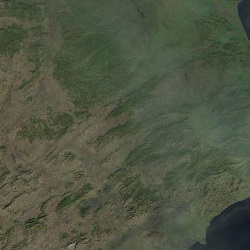 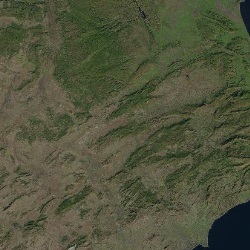 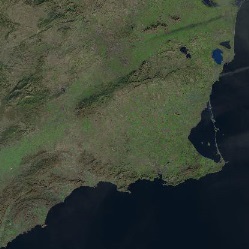 Alicante
Cartagena
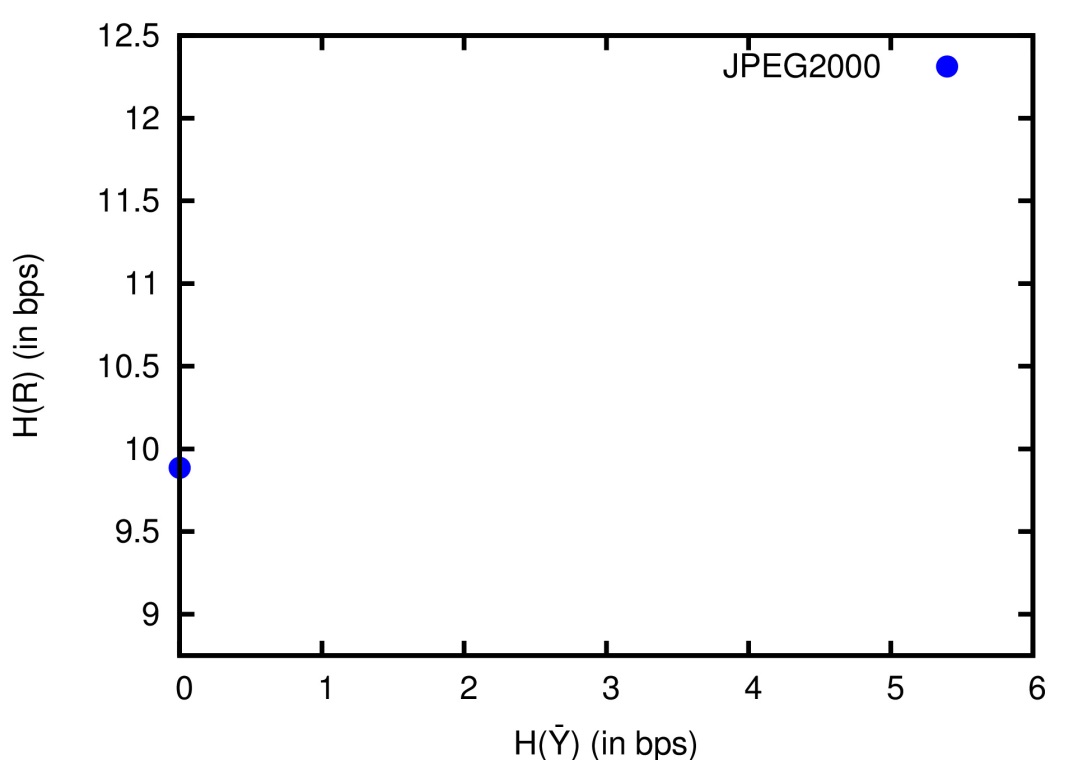 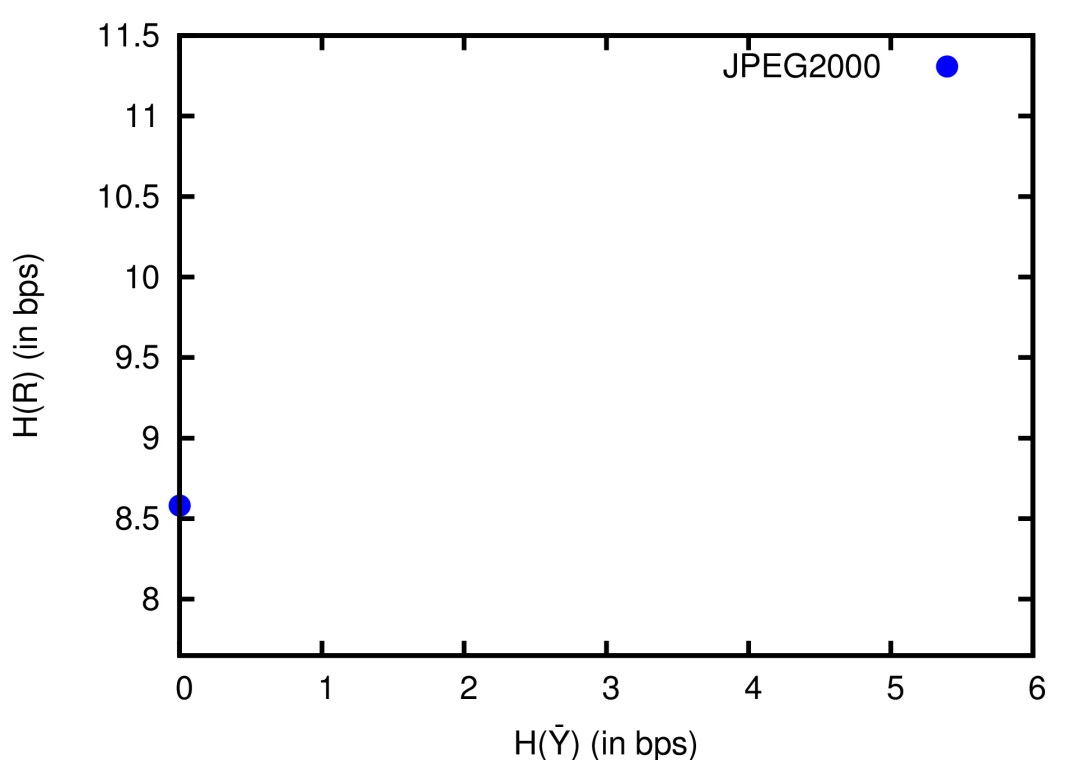 9
EXPERIMENTAL RESULTS
LOSSLESS COMPRESSION (entropy-based evaluation)
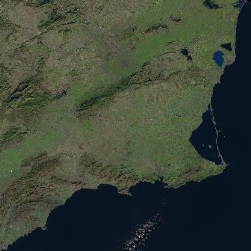 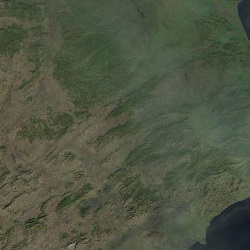 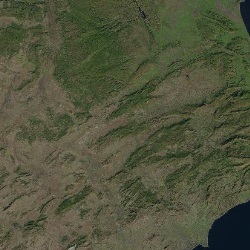 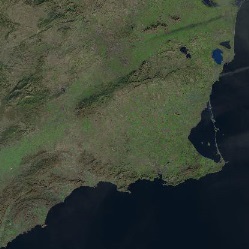 Alicante
Cartagena
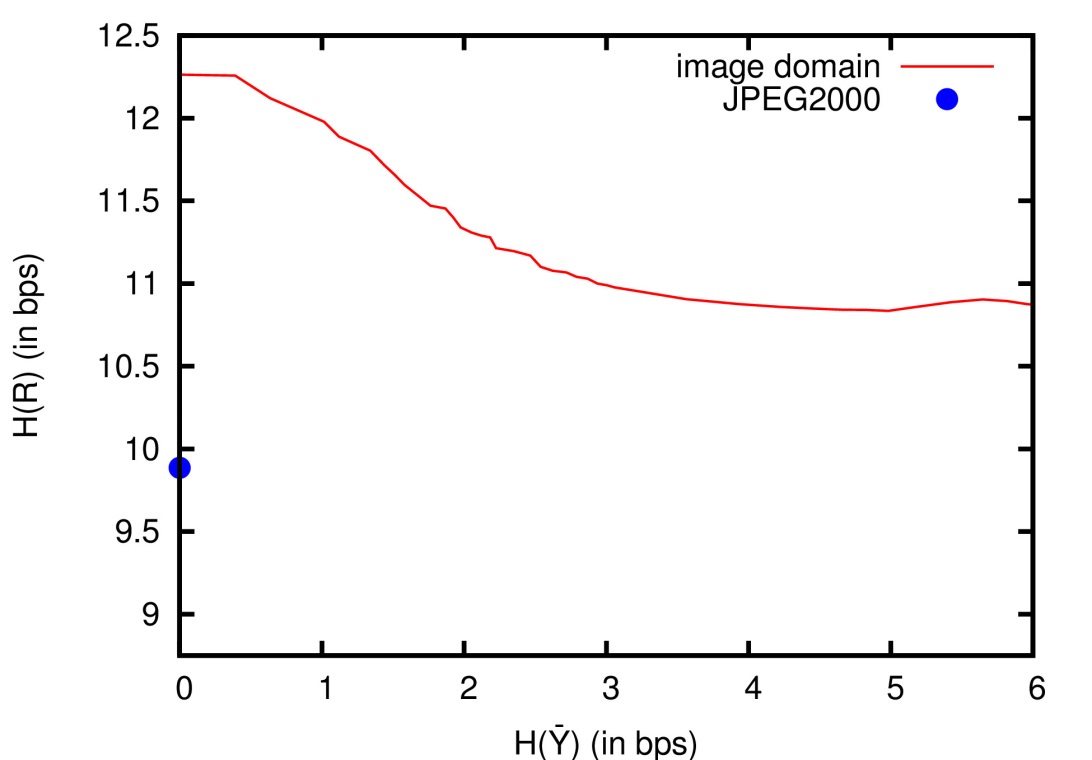 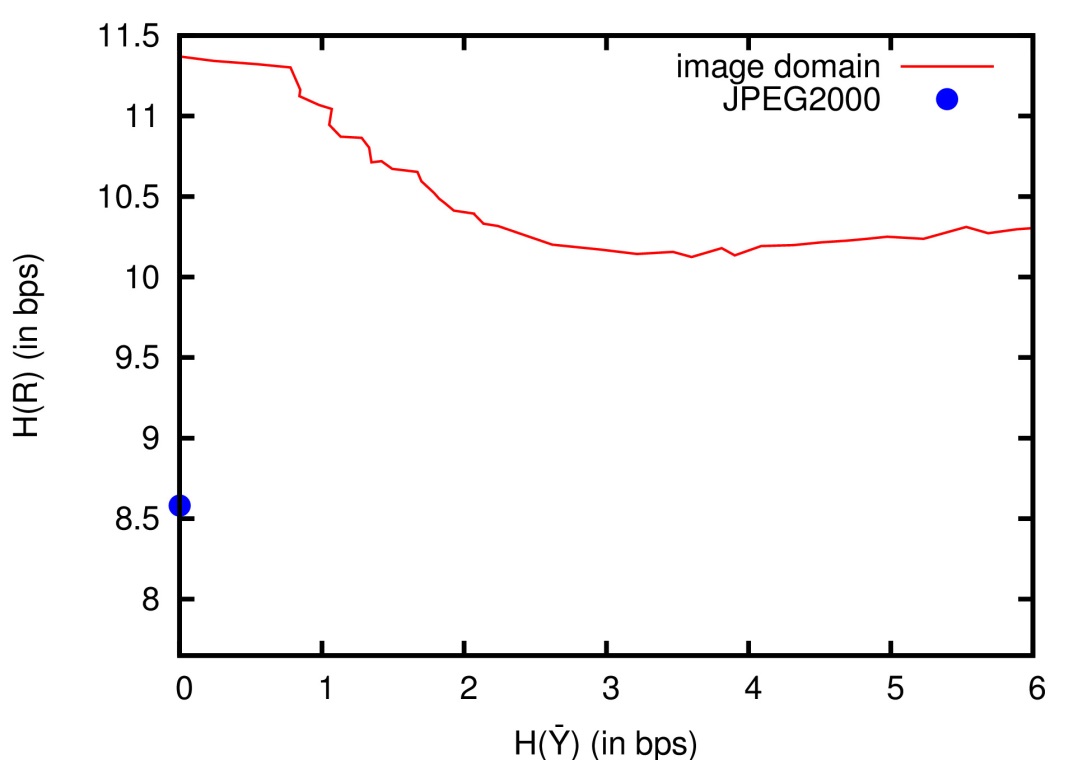 9
EXPERIMENTAL RESULTS
LOSSLESS COMPRESSION (entropy-based evaluation)
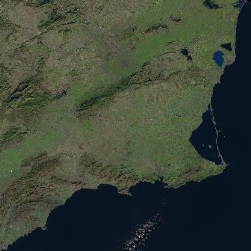 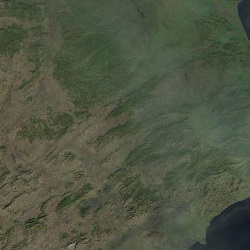 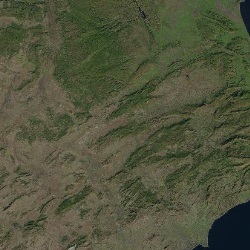 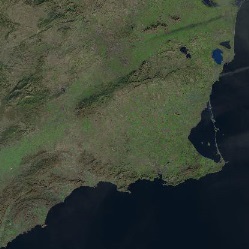 Alicante
Cartagena
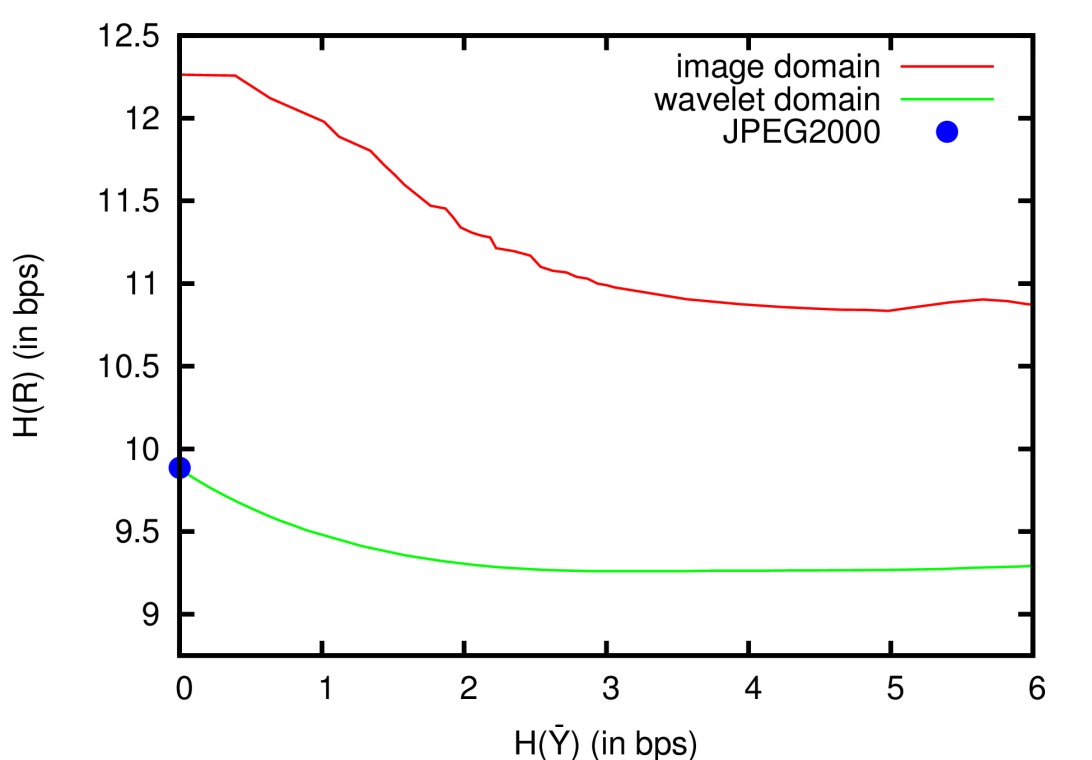 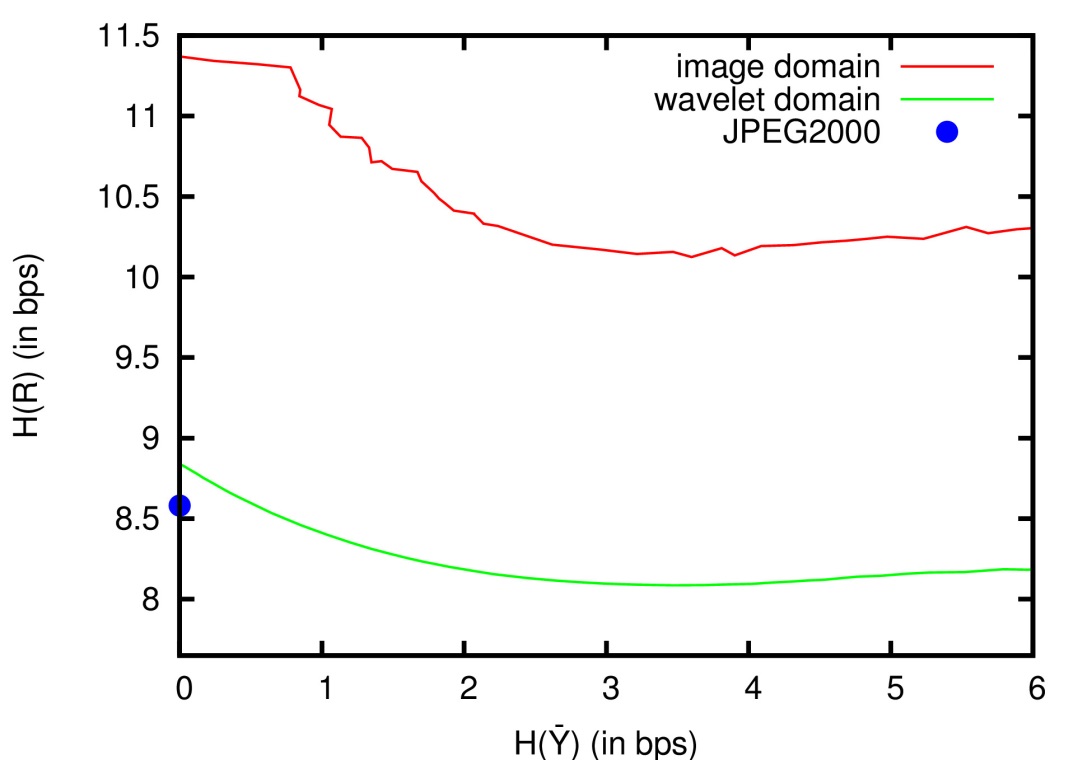 9
EXPERIMENTAL RESULTS
LOSSY COMPRESSION (entropy-based evaluation)
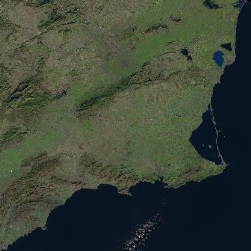 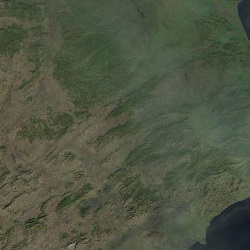 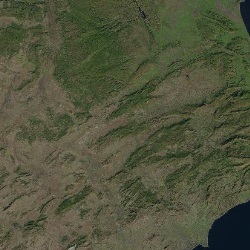 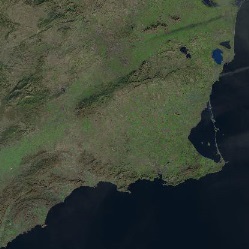 Alicante
Cartagena
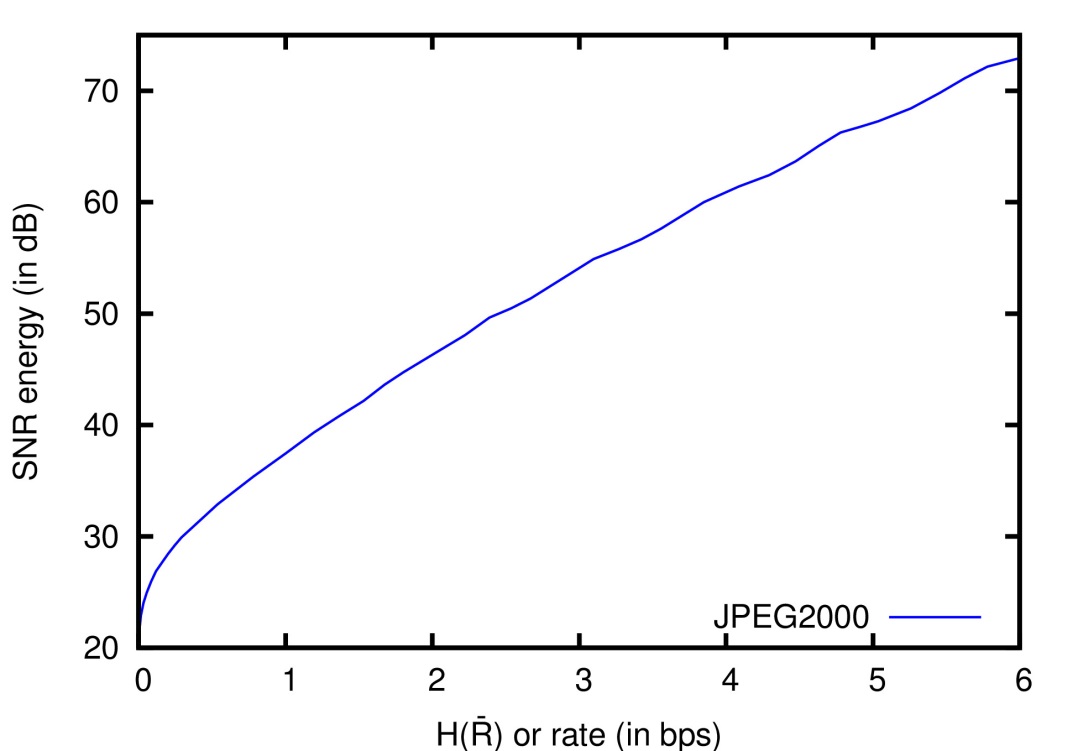 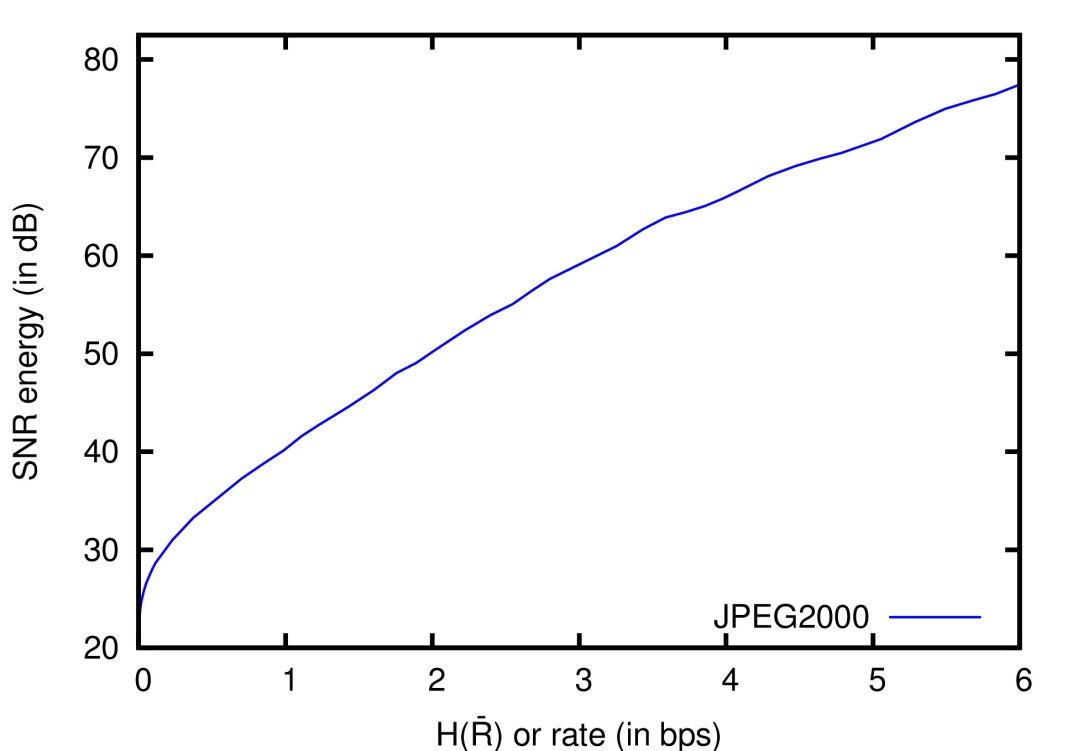 UPLINK BIT BUDGET: 1 bps
UPLINK BIT BUDGET: 2 bps
10
EXPERIMENTAL RESULTS
LOSSY COMPRESSION (entropy-based evaluation)
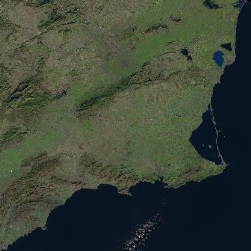 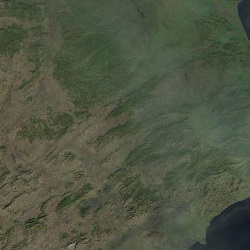 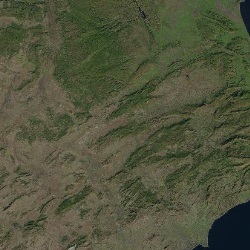 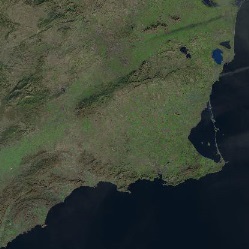 Alicante
Cartagena
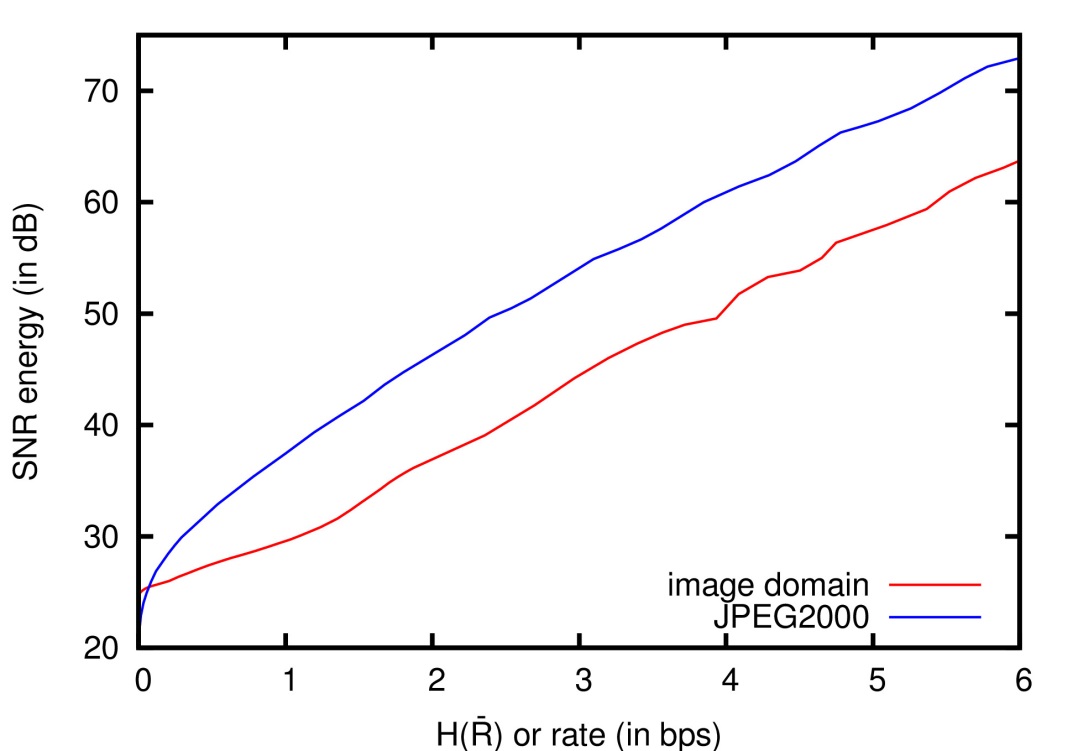 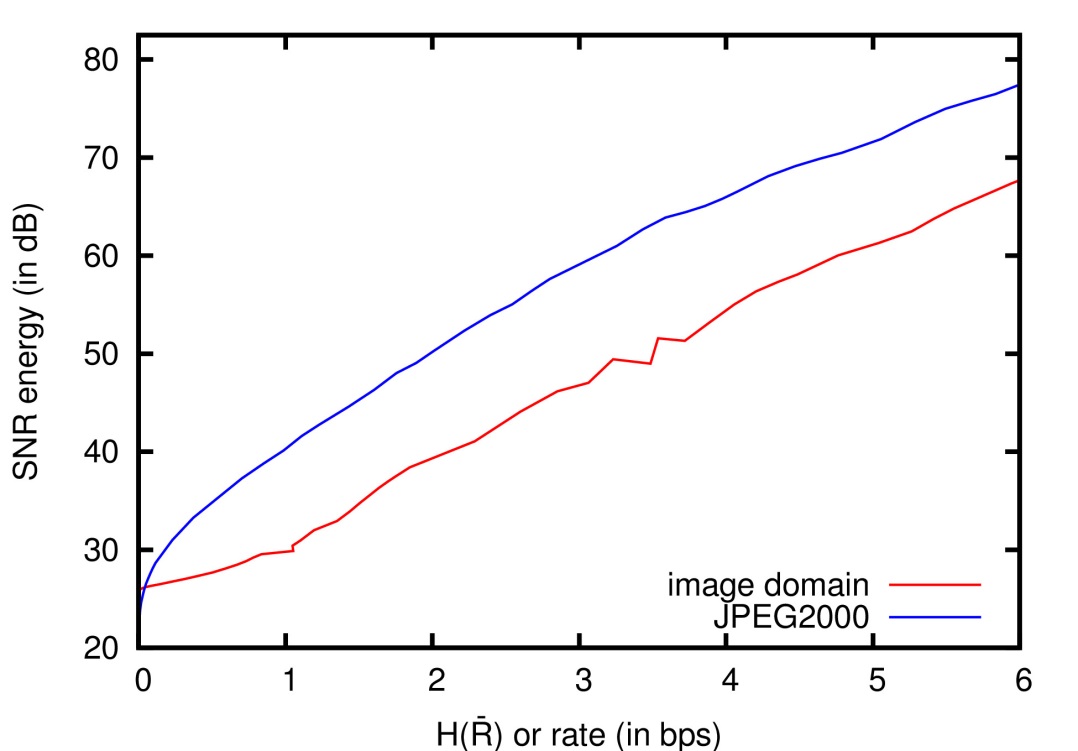 UPLINK BIT BUDGET: 1 bps
UPLINK BIT BUDGET: 2 bps
10
EXPERIMENTAL RESULTS
LOSSY COMPRESSION (entropy-based evaluation)
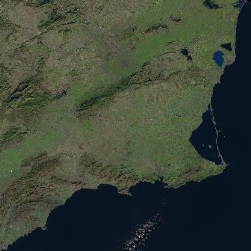 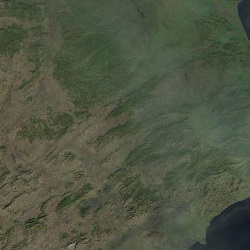 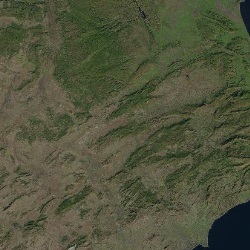 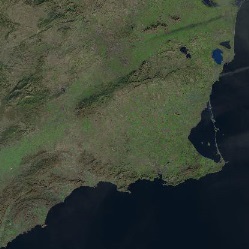 Alicante
Cartagena
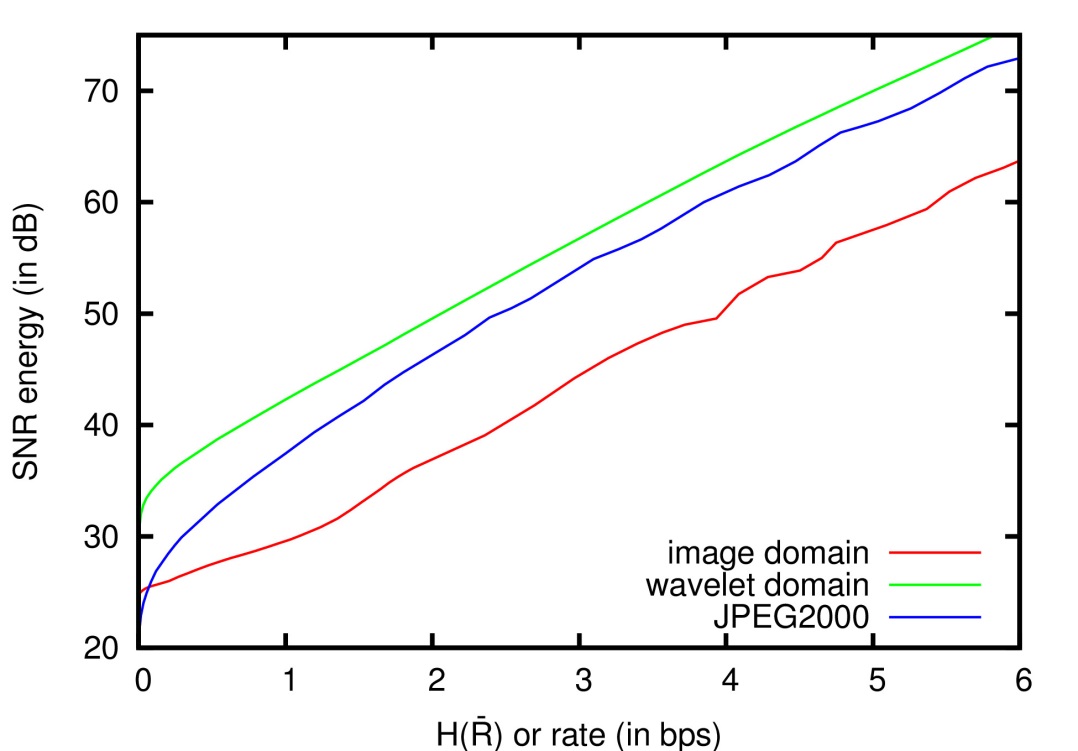 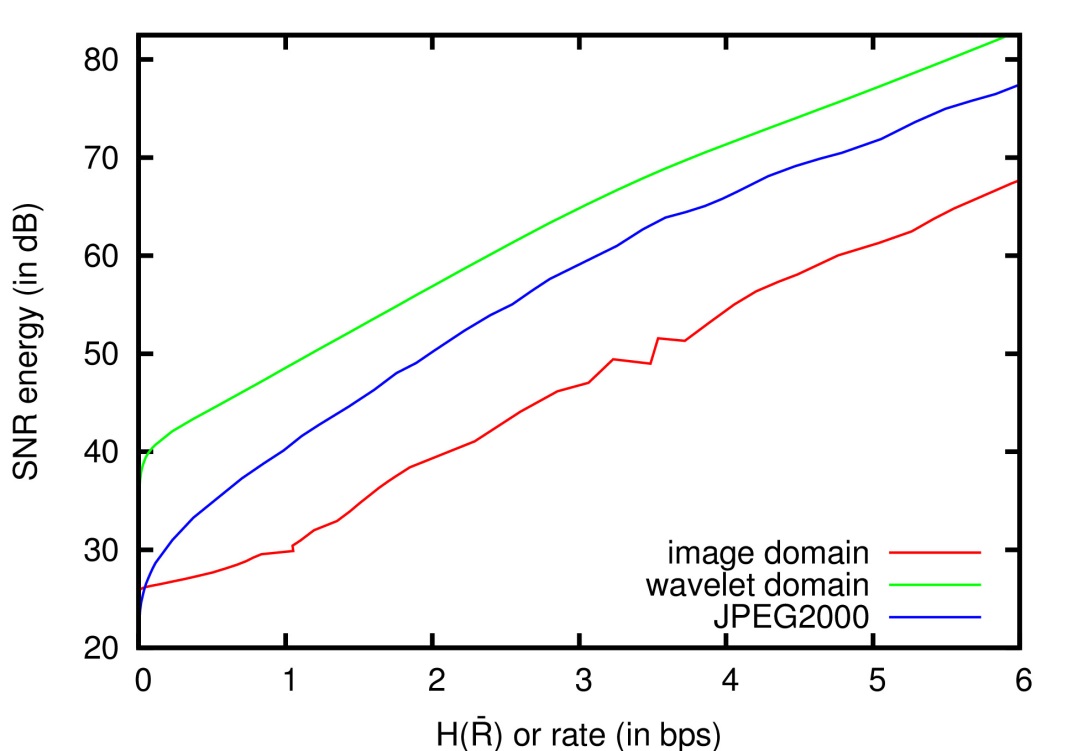 UPLINK BIT BUDGET: 1 bps
UPLINK BIT BUDGET: 2 bps
10
TABLE OF CONTENTS
INTRODUCTION
Motivation
Earth Obervation (EO) satellites in geosynchronous orbits have limited download capacity
Imaging sensors in EO satellites have increased their resolution
Need to trim down data before it is downloaded
Research purpose: increase the download capacity of EO satellites
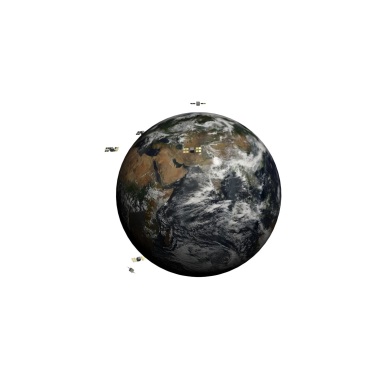 DUAL LINK IMAGE CODING
EXPERIMENTAL RESULTS
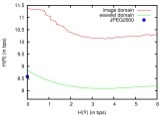 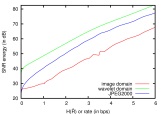 CONCLUSIONS
CONCLUSIONS
Motivation
Earth Obervation (EO) satellites in geosynchronous orbits have limited download capacity
Imaging sensors in EO satellites have increased their resolution
Need to trim down data before it is downloaded
Research purpose: increase the download capacity of EO satellites
Insights
Exploit the temporal redundancy of satellite data
Use the uplink of the satellite, which is otherwise idle during transmission time
Traditional approach
Dual link image coding
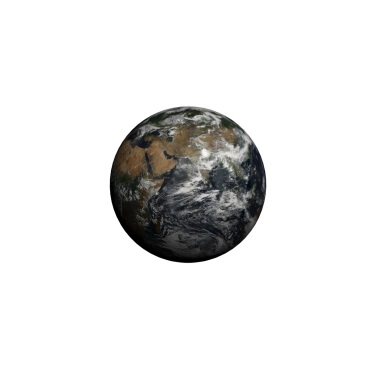 Experimental results (based on the data entropy)
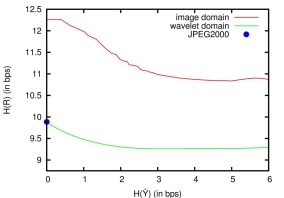 Lossless coding performance: gains about 0.5 to 1 bits per sample (bps)
Lossy coding performance: gains about 5 to 10 dB at low rates
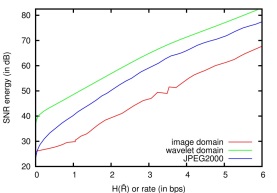 11
CONCLUSIONS
Motivation
Earth Obervation (EO) satellites in geosynchronous orbits have limited download capacity
Imaging sensors in EO satellites have increased their resolution
Need to trim down data before it is downloaded
Research purpose: increase the download capacity of EO satellites
Insights
Exploit the temporal redundancy of satellite data
Use the uplink of the satellite, which is otherwise idle during transmission time
Traditional approach
Dual link image coding
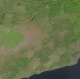 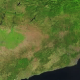 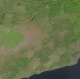 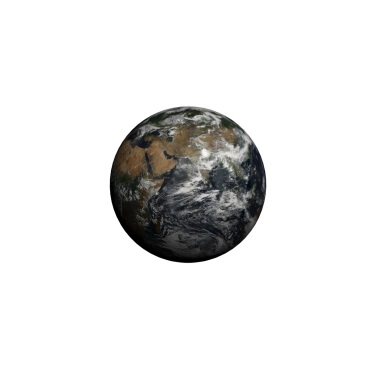 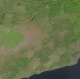 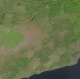 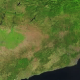 Experimental results (based on the data entropy)
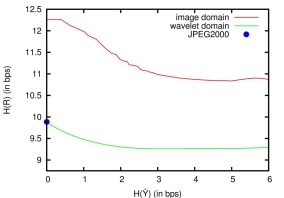 Lossless coding performance: gains about 0.5 to 1 bits per sample (bps)
Lossy coding performance: gains about 5 to 10 dB at low rates
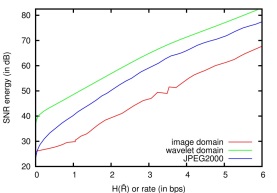 11
CONCLUSIONS
Motivation
Earth Obervation (EO) satellites in geosynchronous orbits have limited download capacity
Imaging sensors in EO satellites have increased their resolution
Need to trim down data before it is downloaded
Research purpose: increase the download capacity of EO satellites
Insights
Exploit the temporal redundancy of satellite data
Use the uplink of the satellite, which is otherwise idle during transmission time
Traditional approach
Dual link image coding
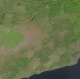 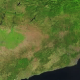 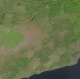 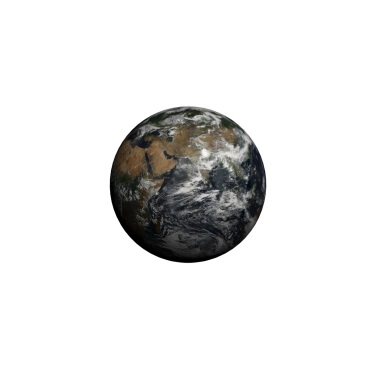 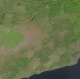 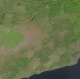 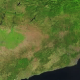 Experimental results (based on the data entropy)
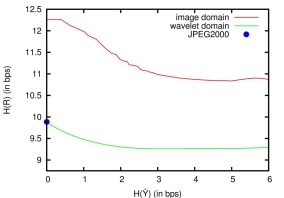 Lossless coding performance: gains about 0.5 to 1 bits per sample (bps)
Lossy coding performance: gains about 5 to 10 dB at low rates
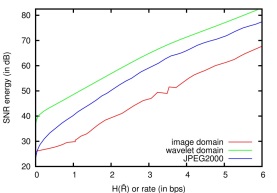 11